Faculty SenateSeptember 9, 2019
Agenda


-Branding Project Update

-Recruitment Marketing Update
2
August 2018
3,423
TOTAL RESEARCH PARTICIPANTS
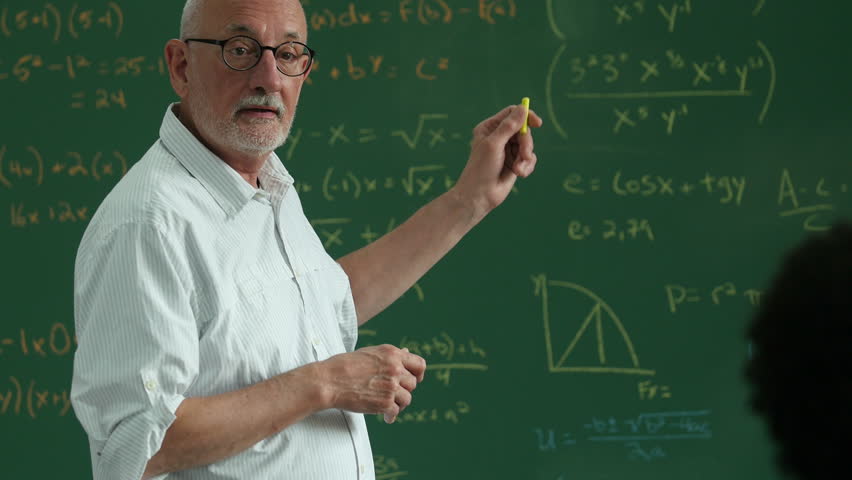 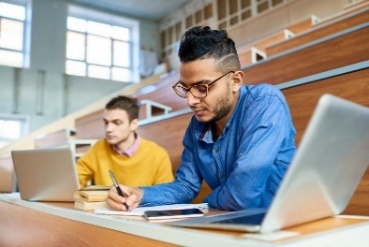 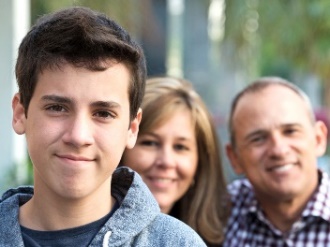 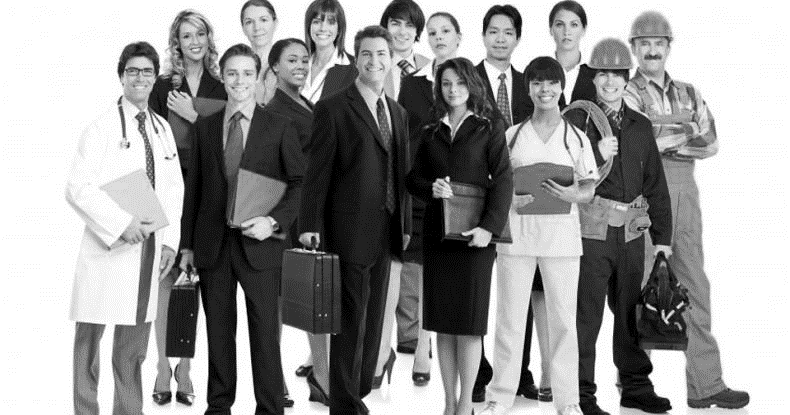 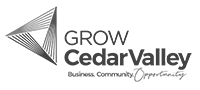 June 2019
PROSPECTIVE STUDENTS & PARENTS
FGs & Online Survey
(Parent n=102
Student n=59)
UNI STAFF
Online Survey & FGs
(n=343)
CURRENT STUDENTS
FGs & Online Survey
(n=547)
UNI FACULTY
Online Survey & FGs
(n=190)
CV LEADERS
FGs & IDIs
(n=21)
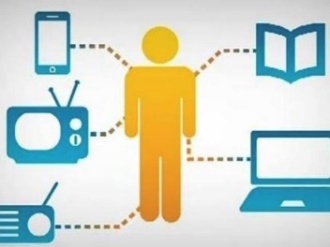 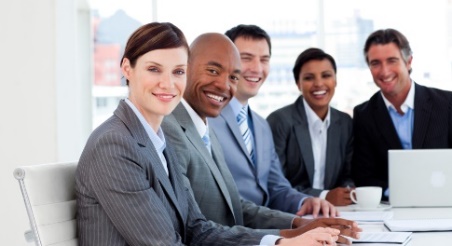 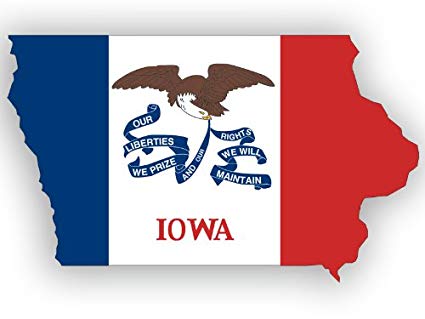 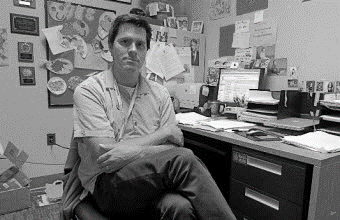 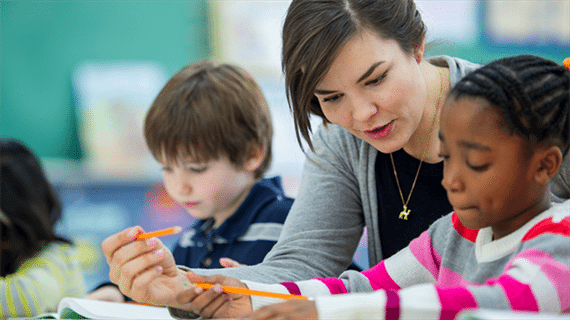 HIGH SCHOOL COUNSELORS
Online Survey
(n=84)
ALUMNI
Online Survey & IDIs
(n=1,467)
IOWA BUSINESSES
Online Survey
(n=141)
IOWA MEDIA
Mail/Online Survey
(n=15)
IOWA GENERAL POPULATION
Mail/Online Survey
(n=423)
UNI Top of Mind
College of Education | Teacher Prep
Business programs
Right-sized | Mid-sized institution
UNI Dome | Athletics
Definitely Describe UNI
Accessible
Safe
Iowa Focus
Great student experiences
Other Positives
Friendly |Welcoming
Affordable | Dependable | Reliable 
Student focused/ centered | Student opportunities
Small*
Small class sizes
Academic quality
Common Themes
Current UNI Image/Perceptions
*Small image/perception viewed as positive by some and negative by others.
Negative Perceptions
LACKS DIVERSITY
Too small*
Limited majors
Suitcase college
UNI Characteristics
UNI is not…
Innovative/Visionary
Up-to-date
Contemporary/Progressive
UNI is too…
Humble/Modest
Conservative/Traditional
UNI Today vs Future
Biggest gaps in…
Diverse population
STEM leadership
Common Themes
Current UNI Image/Perceptions
*Small image/perception viewed as positive by some and negative by others.
Undergrads and Alumni tended to be somewhat more positive than other groups for most descriptors.
HS Counselors were generally more positive than other external groups for most descriptors.
Where Responses Diverged
Prospective parents/student, general Iowa population and Iowa Business leaders lack significant familiarity with UNI.
Out-of-state prospective students/parents were largely unfamiliar with UNI.
As expected, students/parents of color were especially sensitive to lack of diversity and racial incidents on campus.
Some qualitative and quantitative differences across on-campus groups on individual issues.
Increasing diversity and emphasizing inclusion for all
Known as being welcoming/friendly, but this needs to translate to comfortable place for a diverse population. Need more students, staff and faculty of color.
Need more research with both Latinx and African American populations.
Understand that “small” is double-edged sword
UNI messaging tailored to audiences to help offset “too small” and embrace “right-sized.”
Opportunities
Increase knowledge of the institution to external constituencies
Emphasize breadth of academic opportunities.
Elevate Music/Fine Arts, Communication Sciences & Disorders, and Natural & Social sciences.
Maintain strong/positive reputation of Education/Teacher prep and Business programs.
Address “suitcase college” perception
Work to eliminate the long-standing/continuing perception of UNI being a “suitcase college.”
Elevate messaging in these areas.
Emphasize initiatives/activities that are bold.
Demonstrate confidence/self-assurance.
Identify areas UNI can be perceived as Innovative, Visionary, Modern, Contemporary
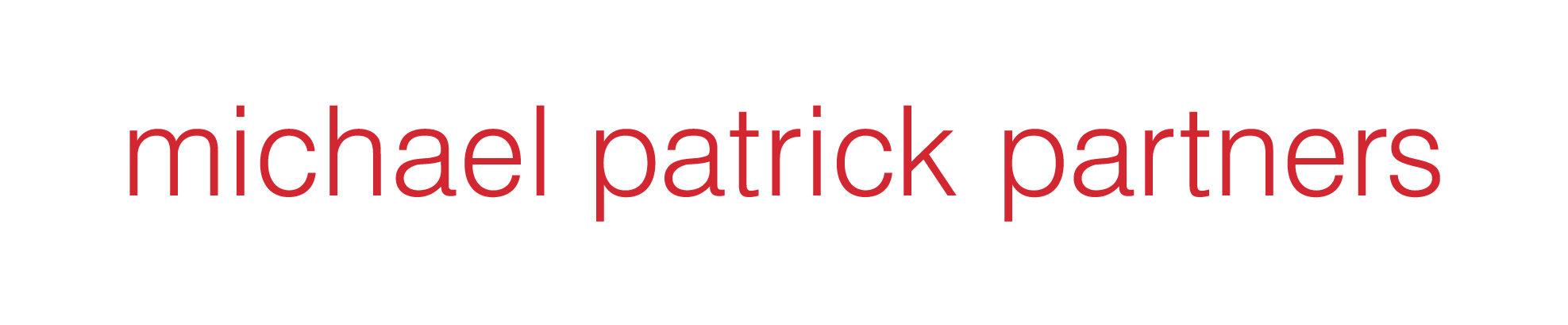 Branding
Agency
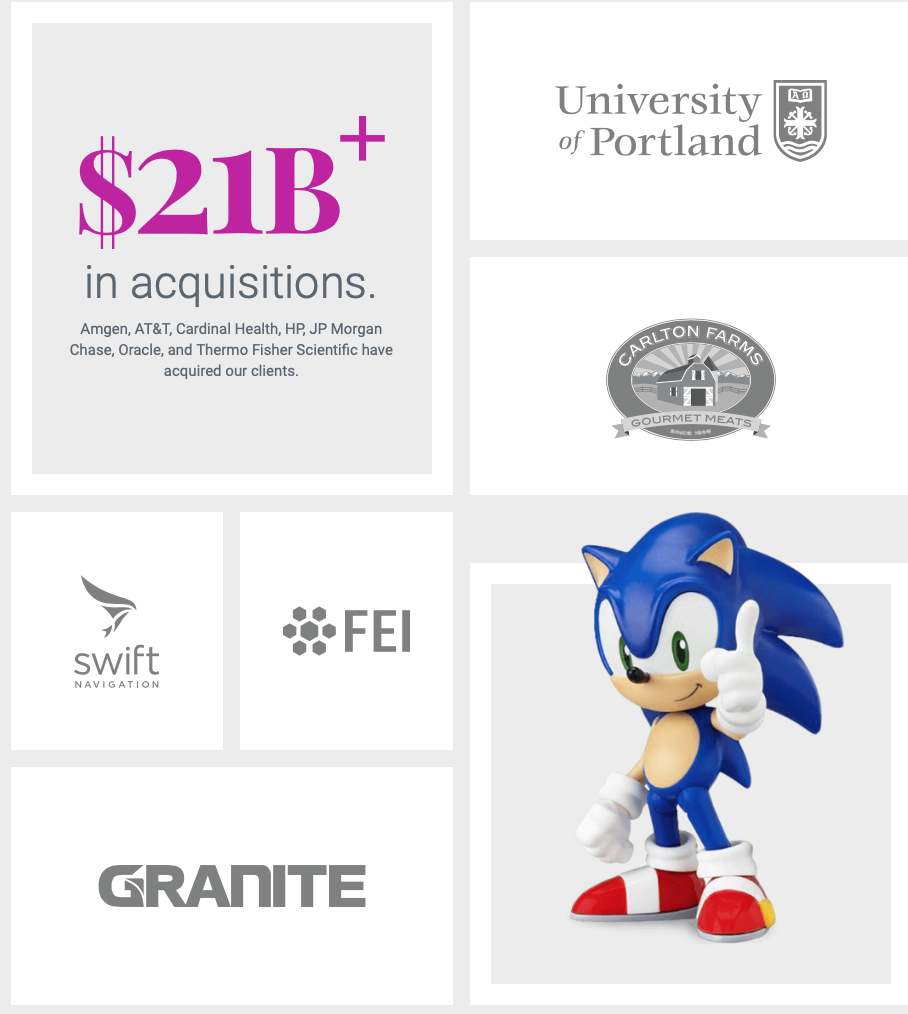 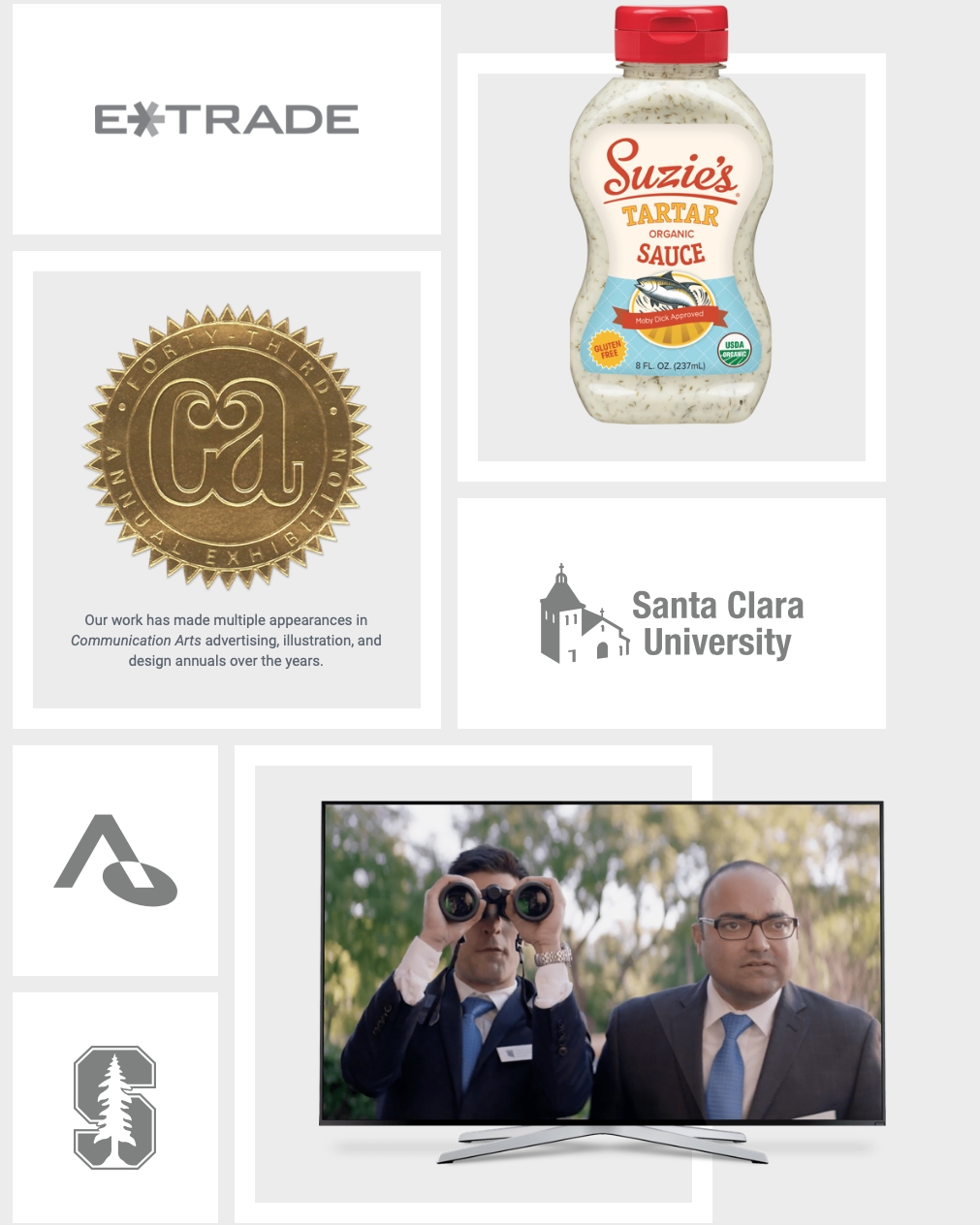 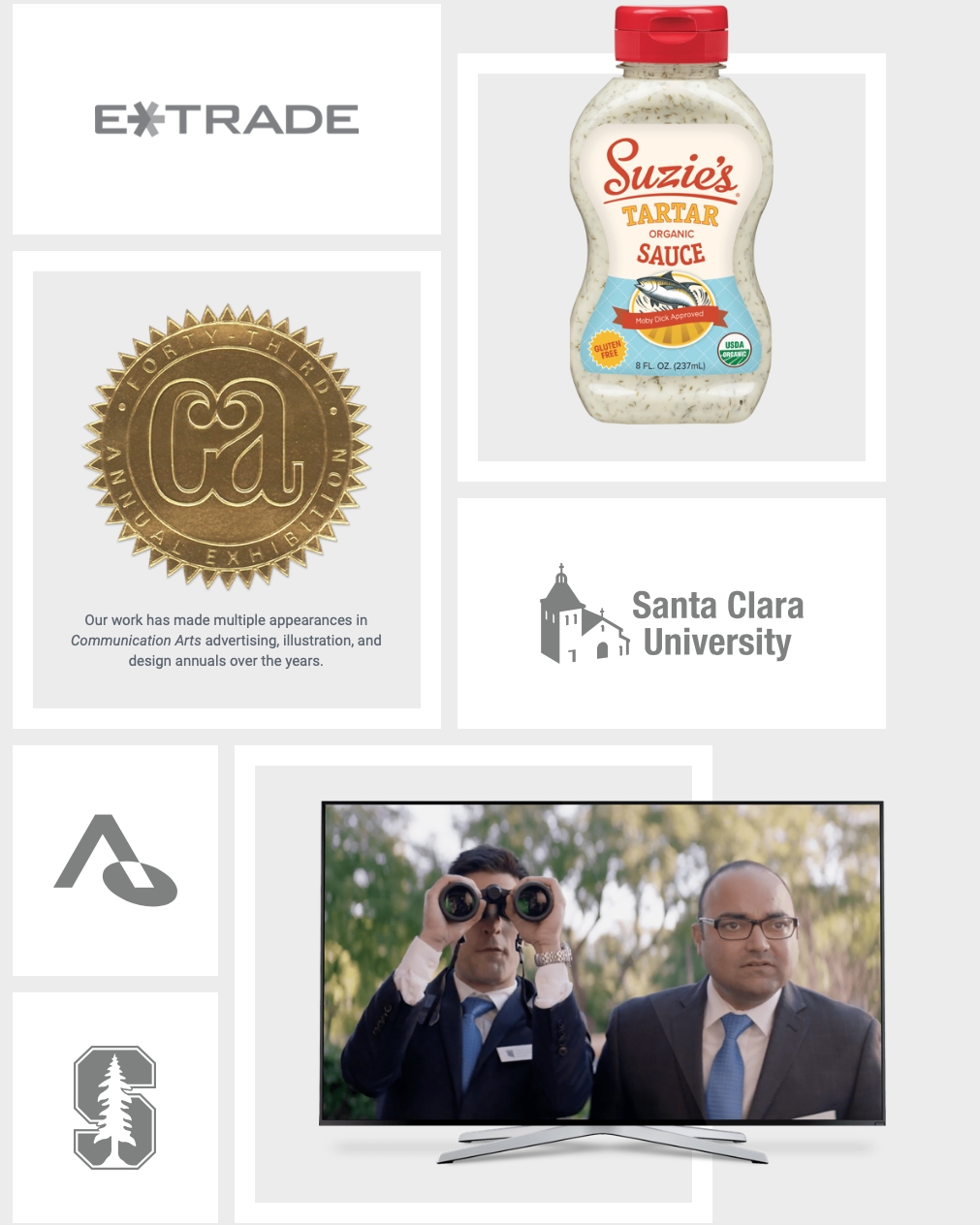 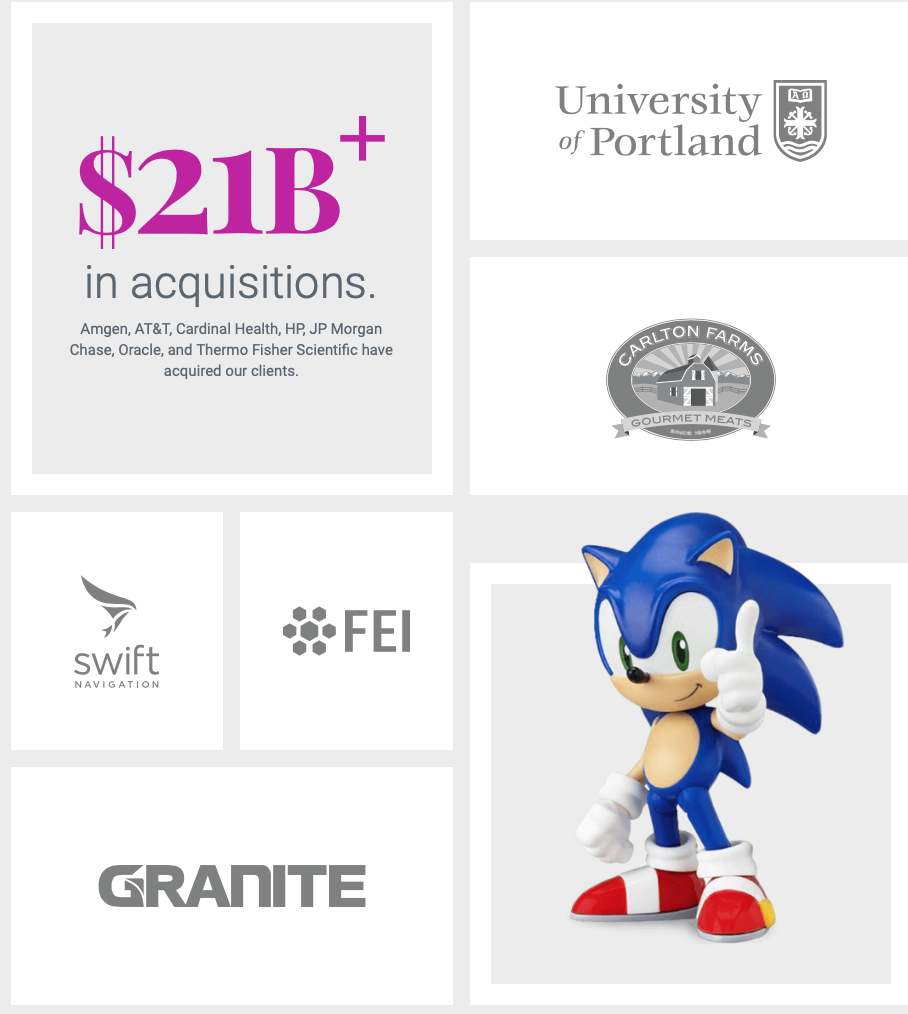 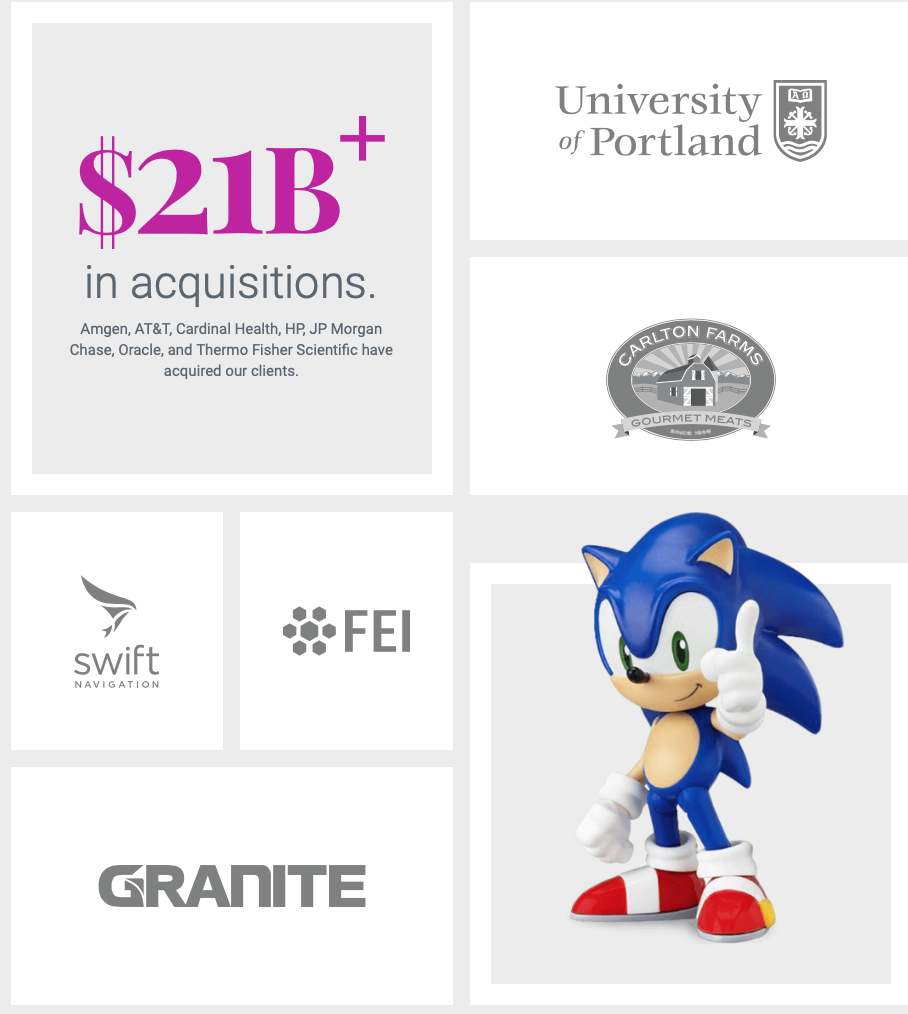 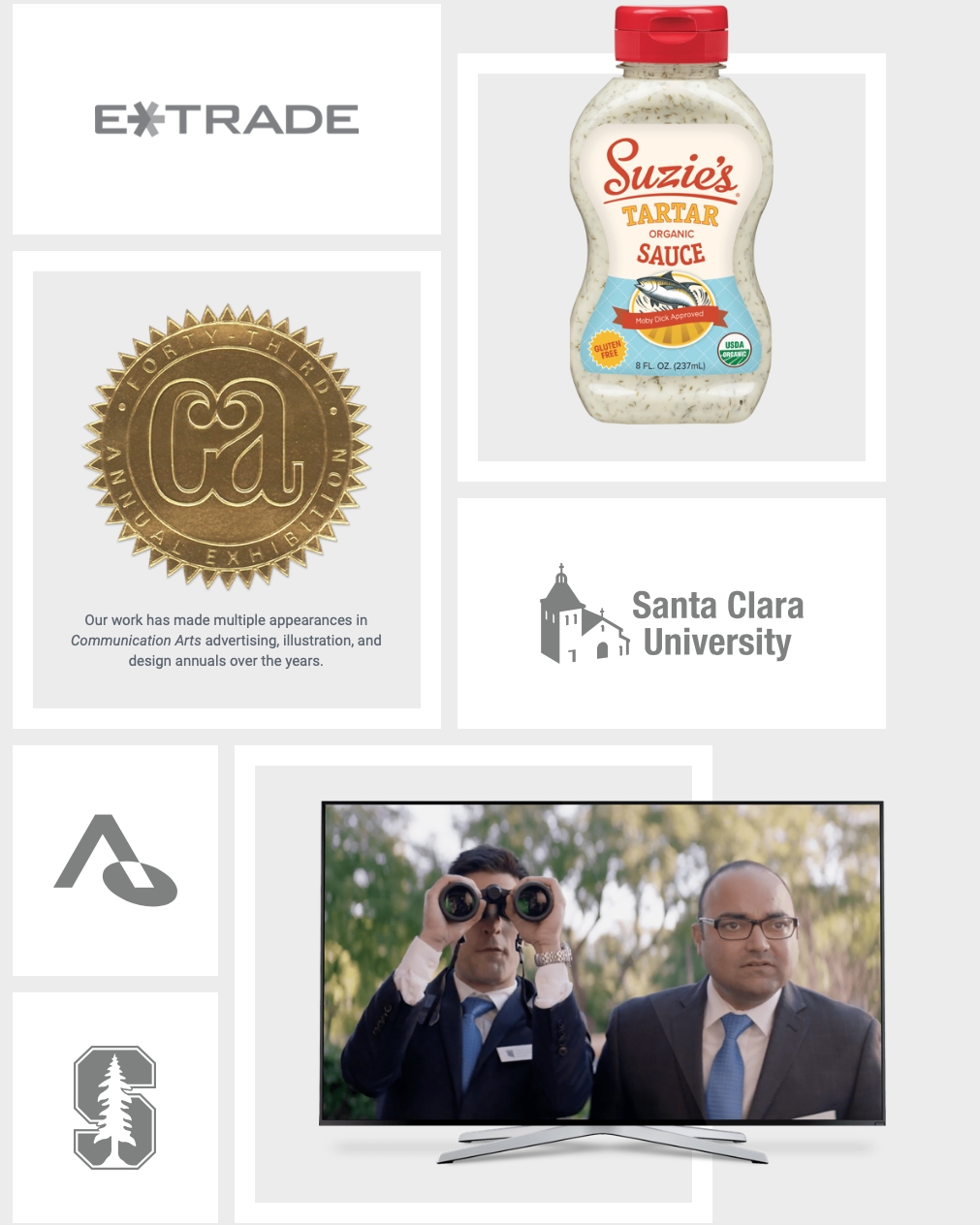 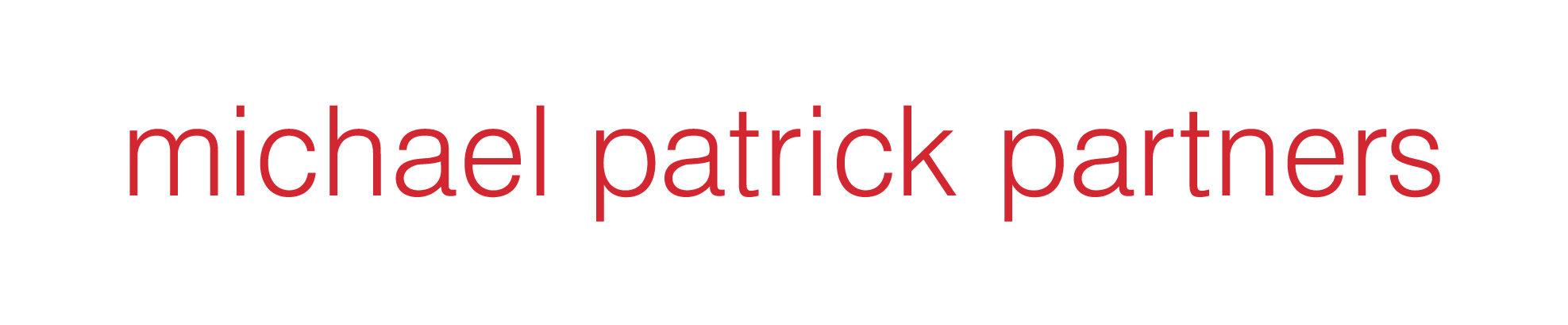 Scope of Work
Review of brand research
Audit of current marketing assets and messaging
Stakeholder interviews
Competitor brand audit
Brand architecture recommendations
Brand messaging system
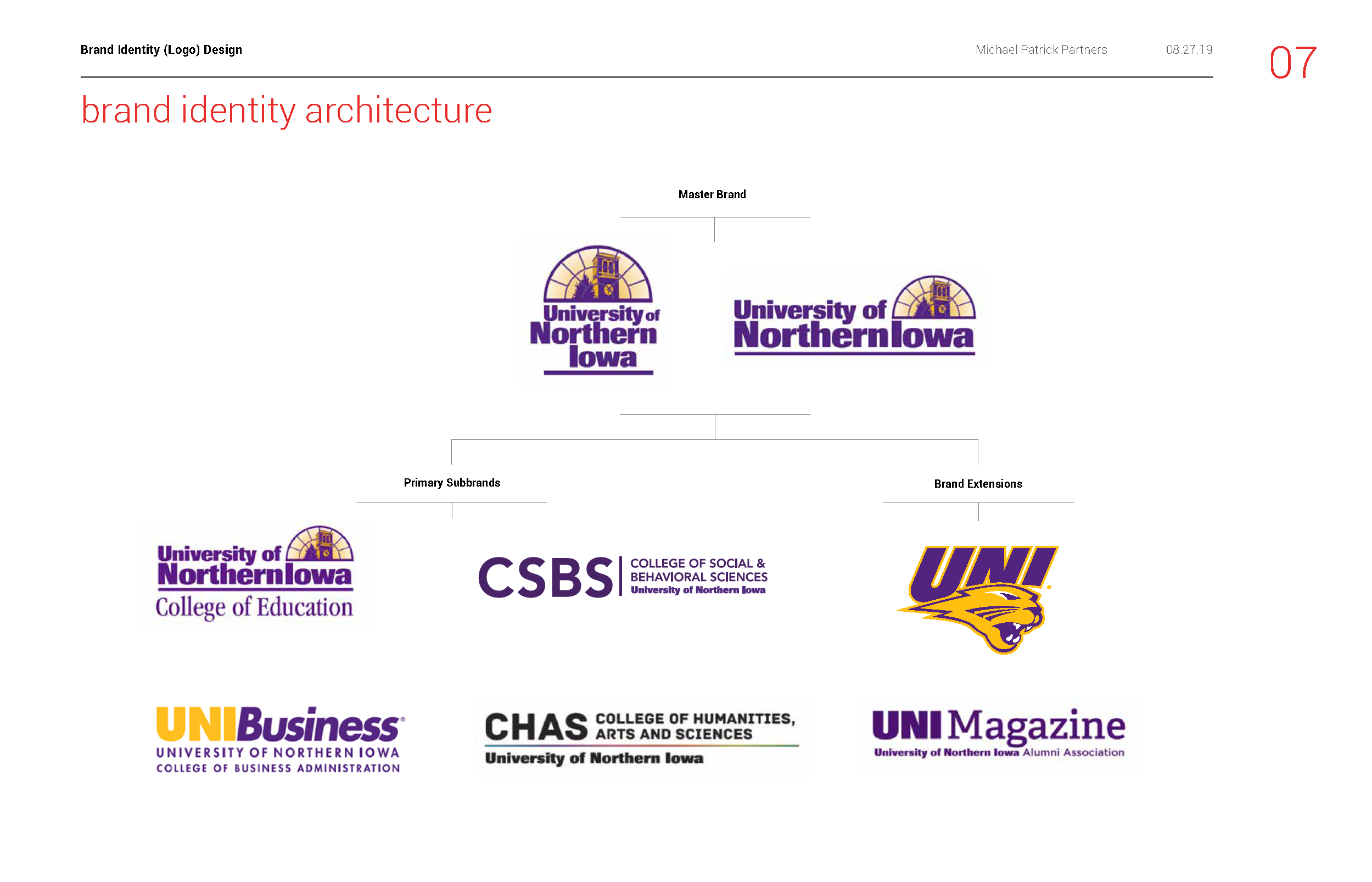 Current
University Branding:

“House of Brands” vs. “Branded House”
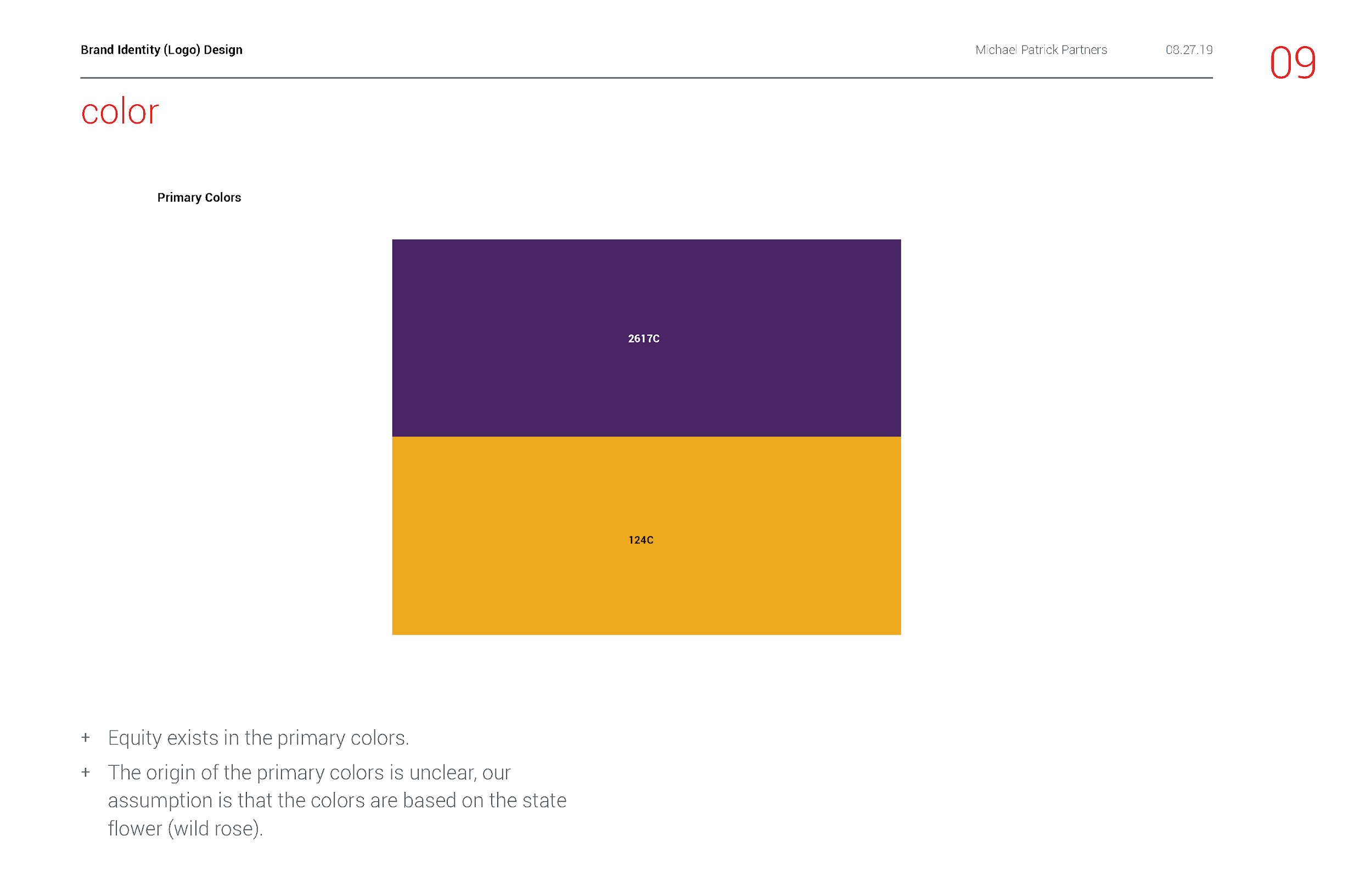 Current
University Branding
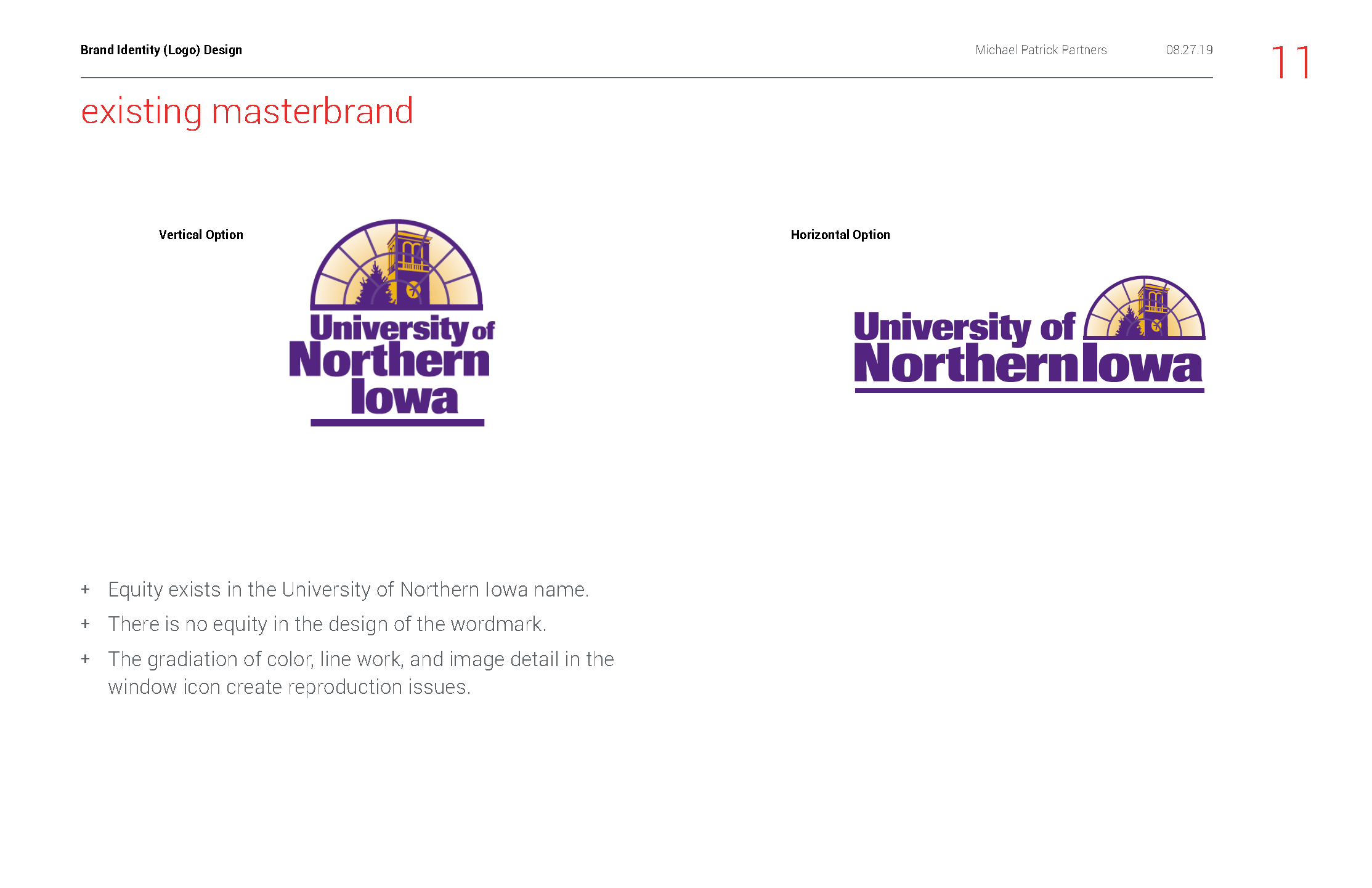 Current
University Branding
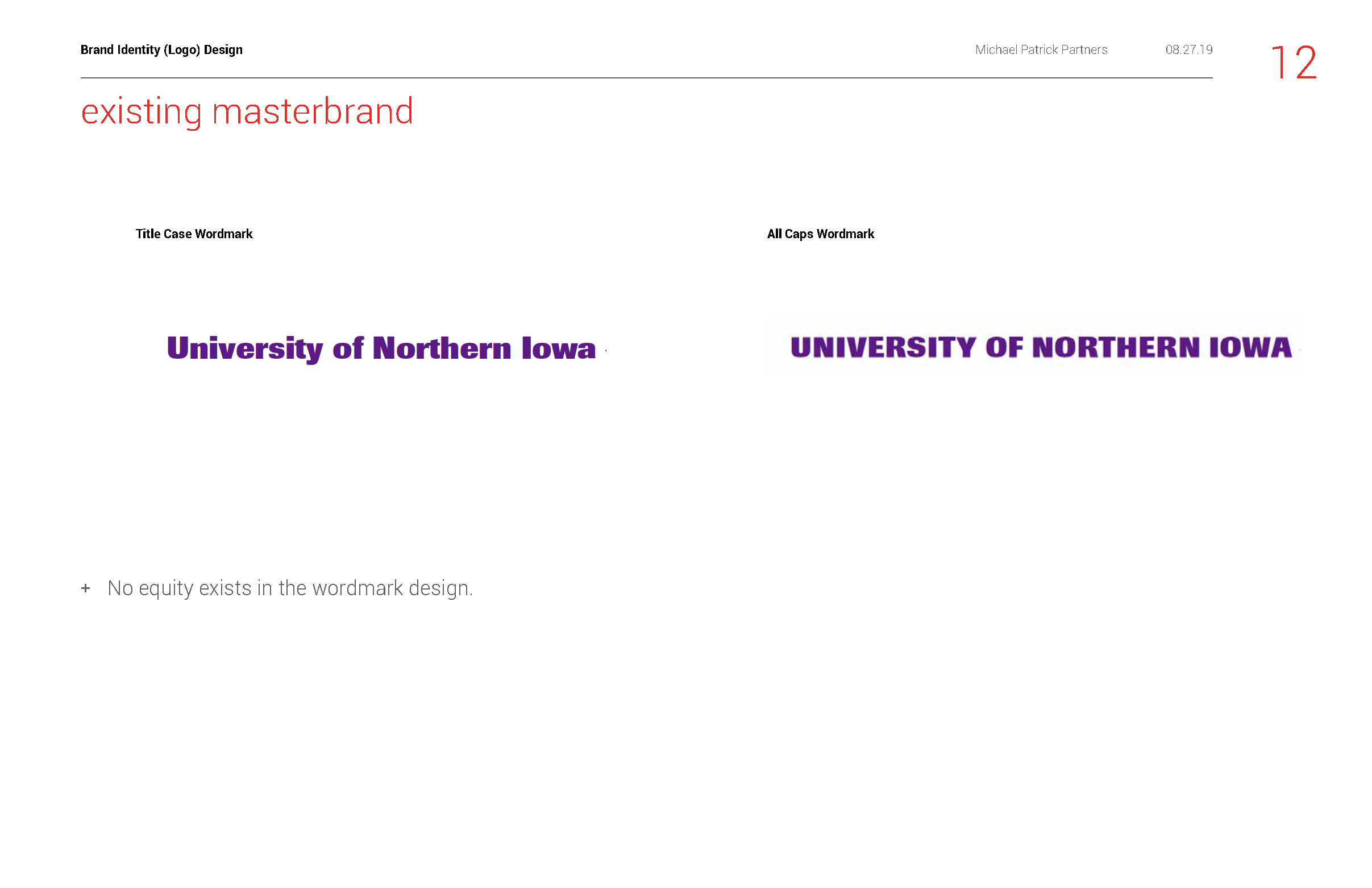 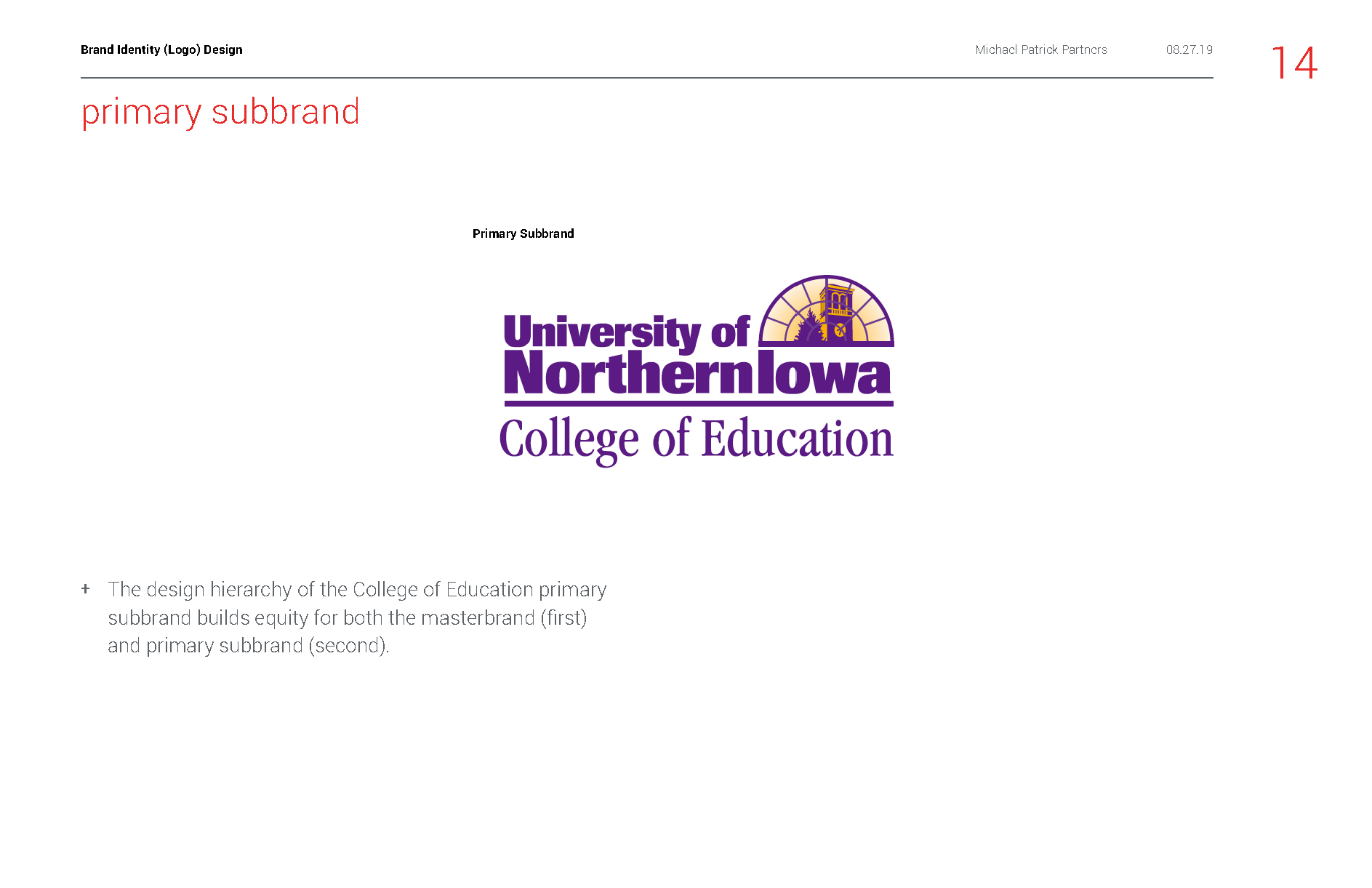 RecommendedSubbrand
(For current logo)
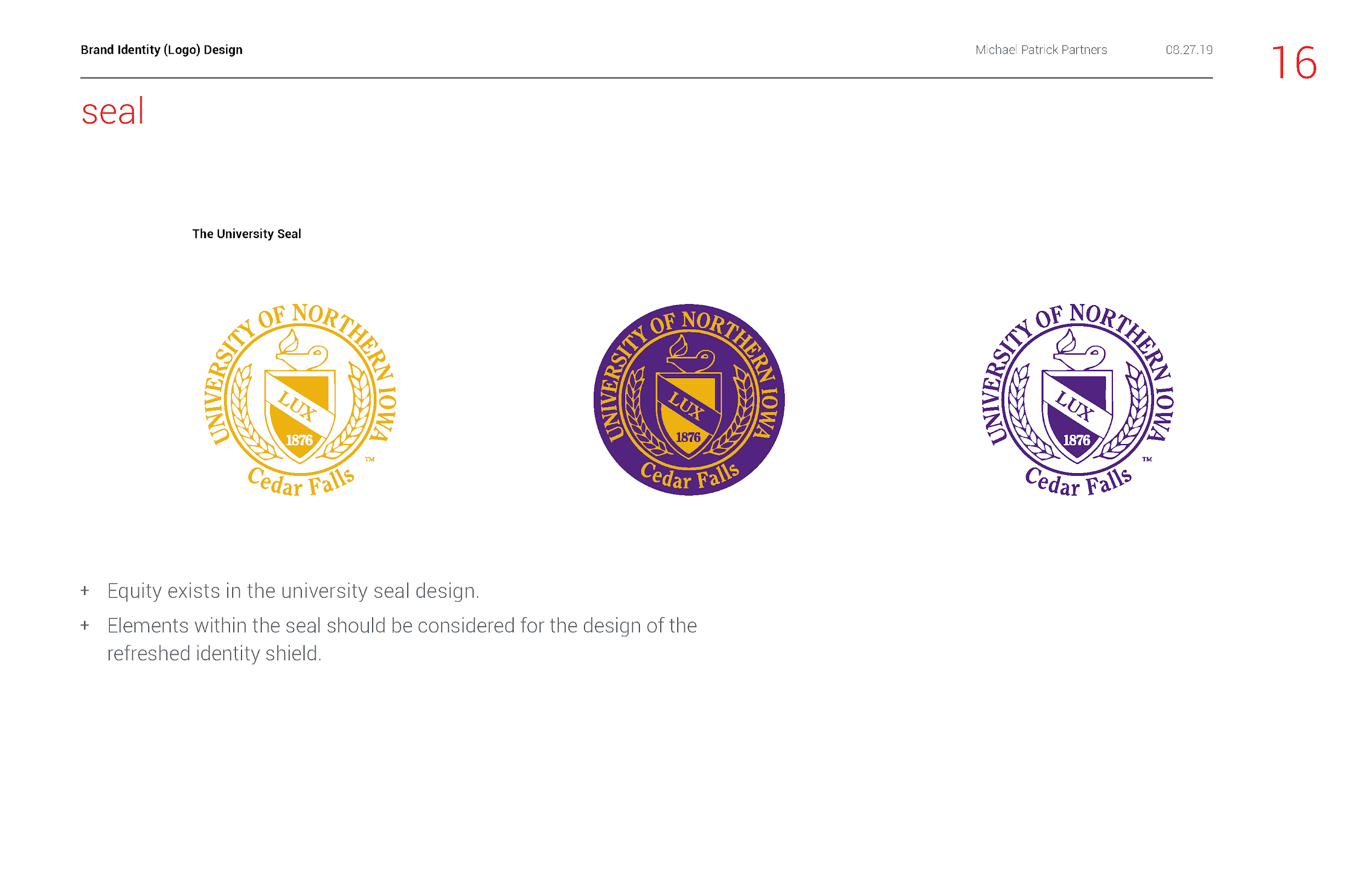 Current
University 
Seal
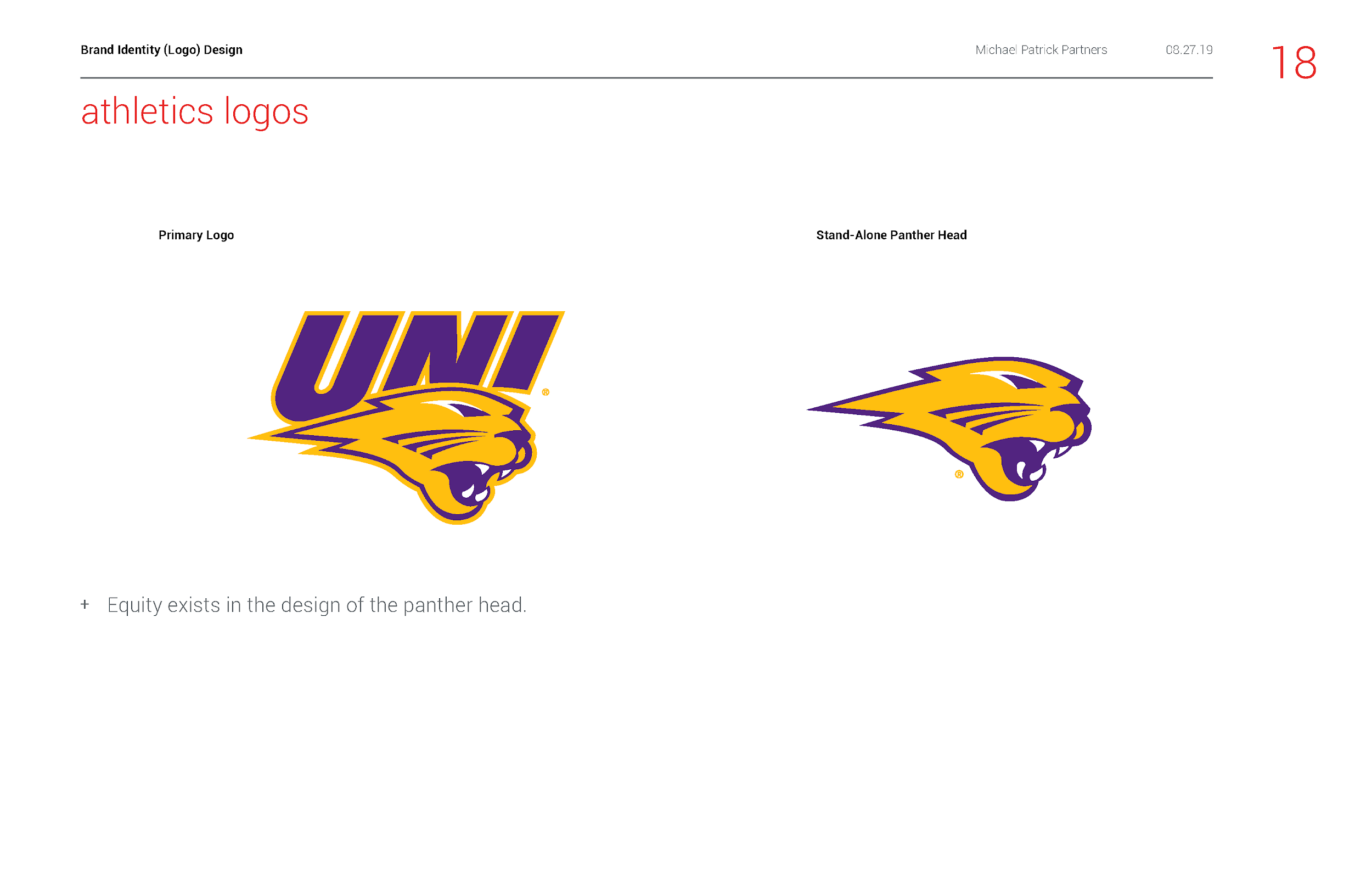 Current
University 
Athletics logo
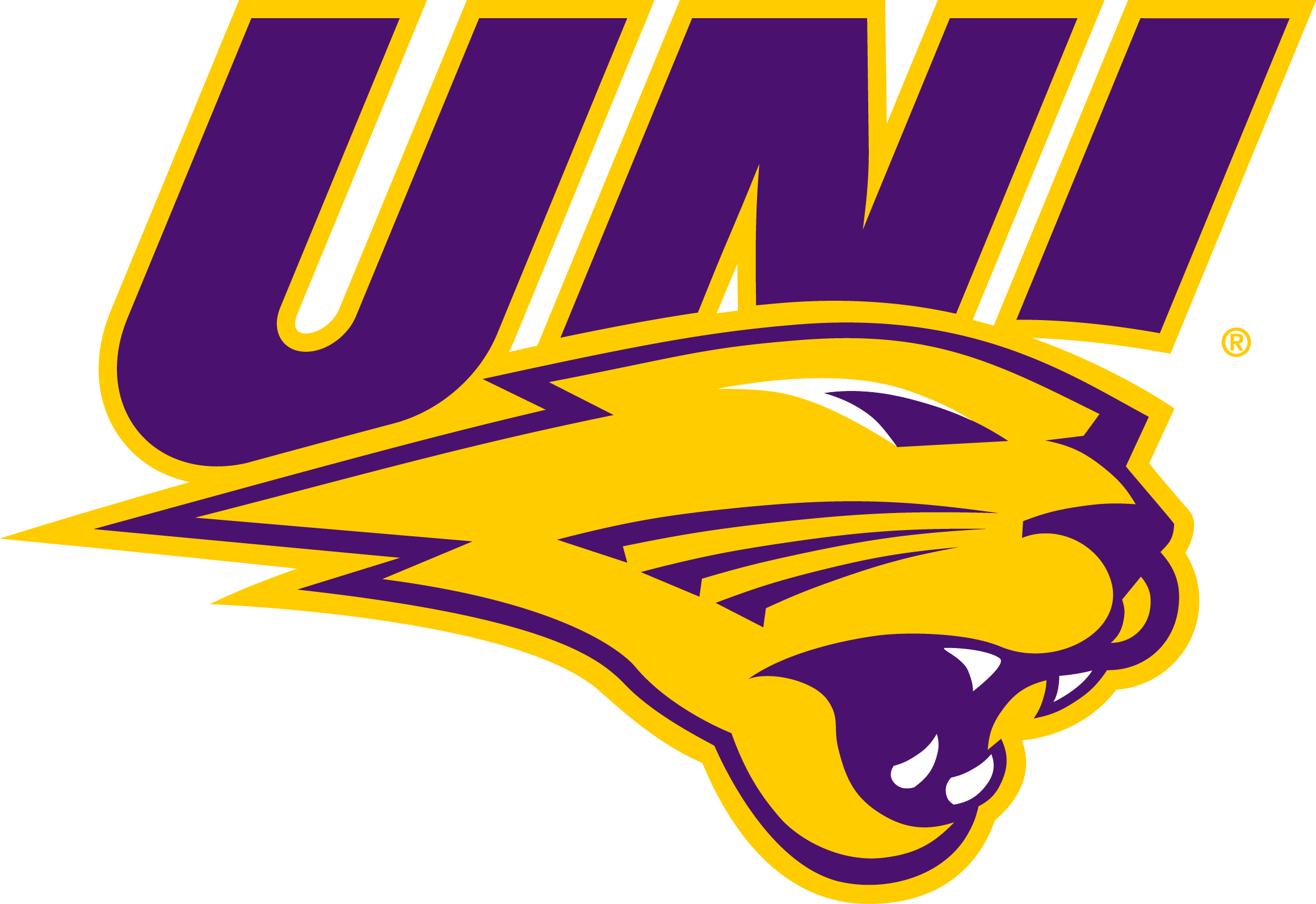 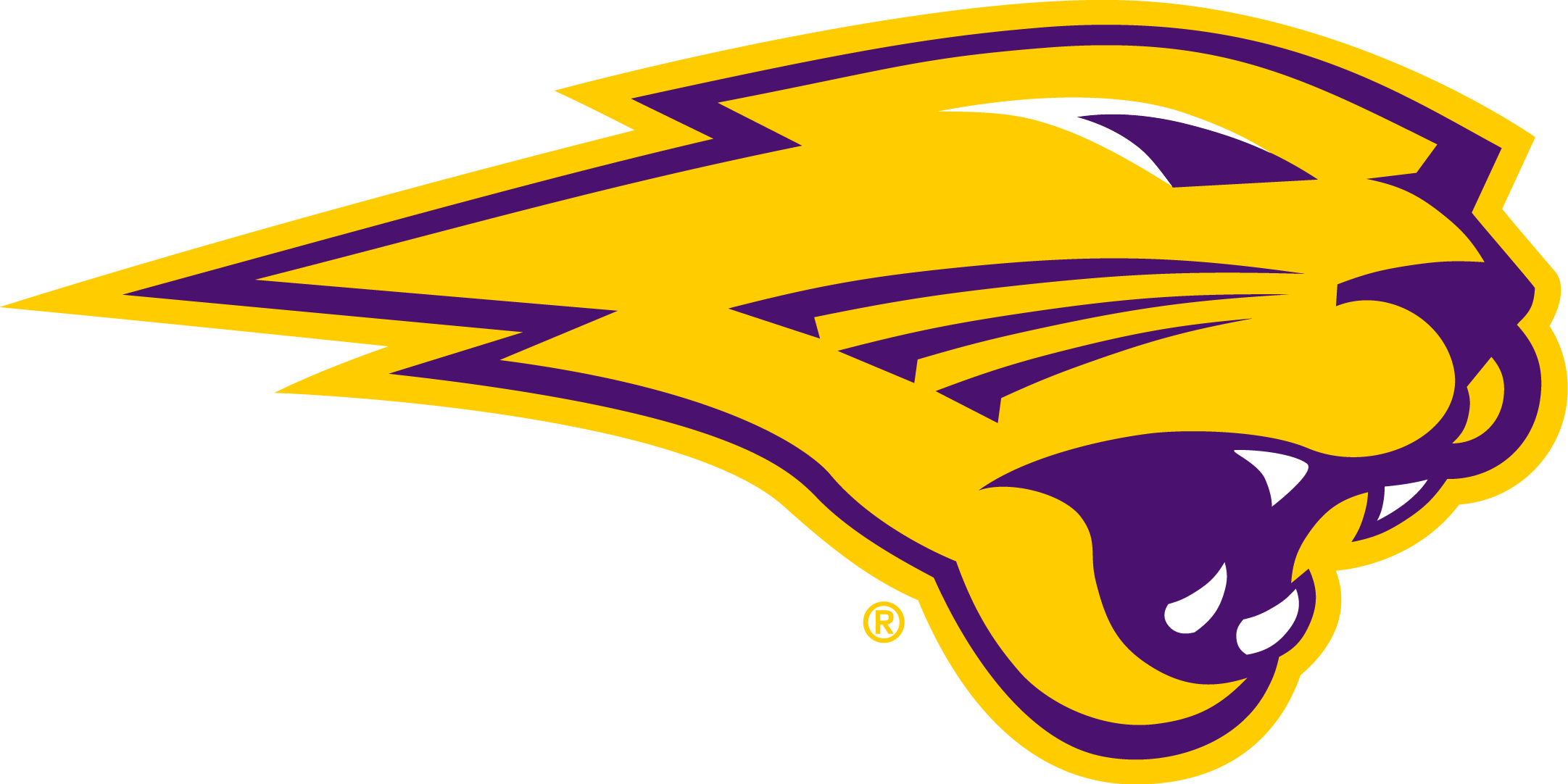 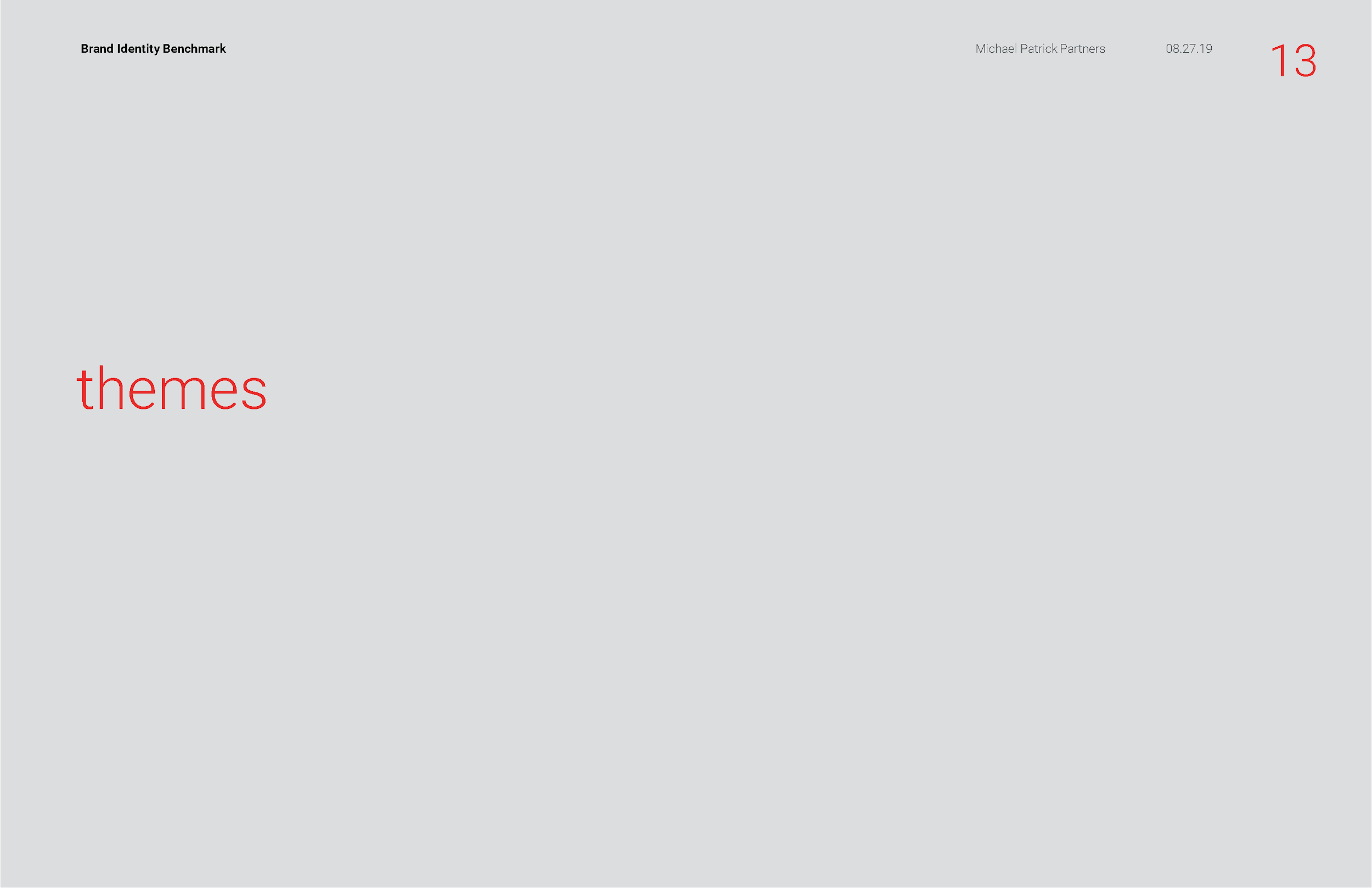 Brand Visual  Identity
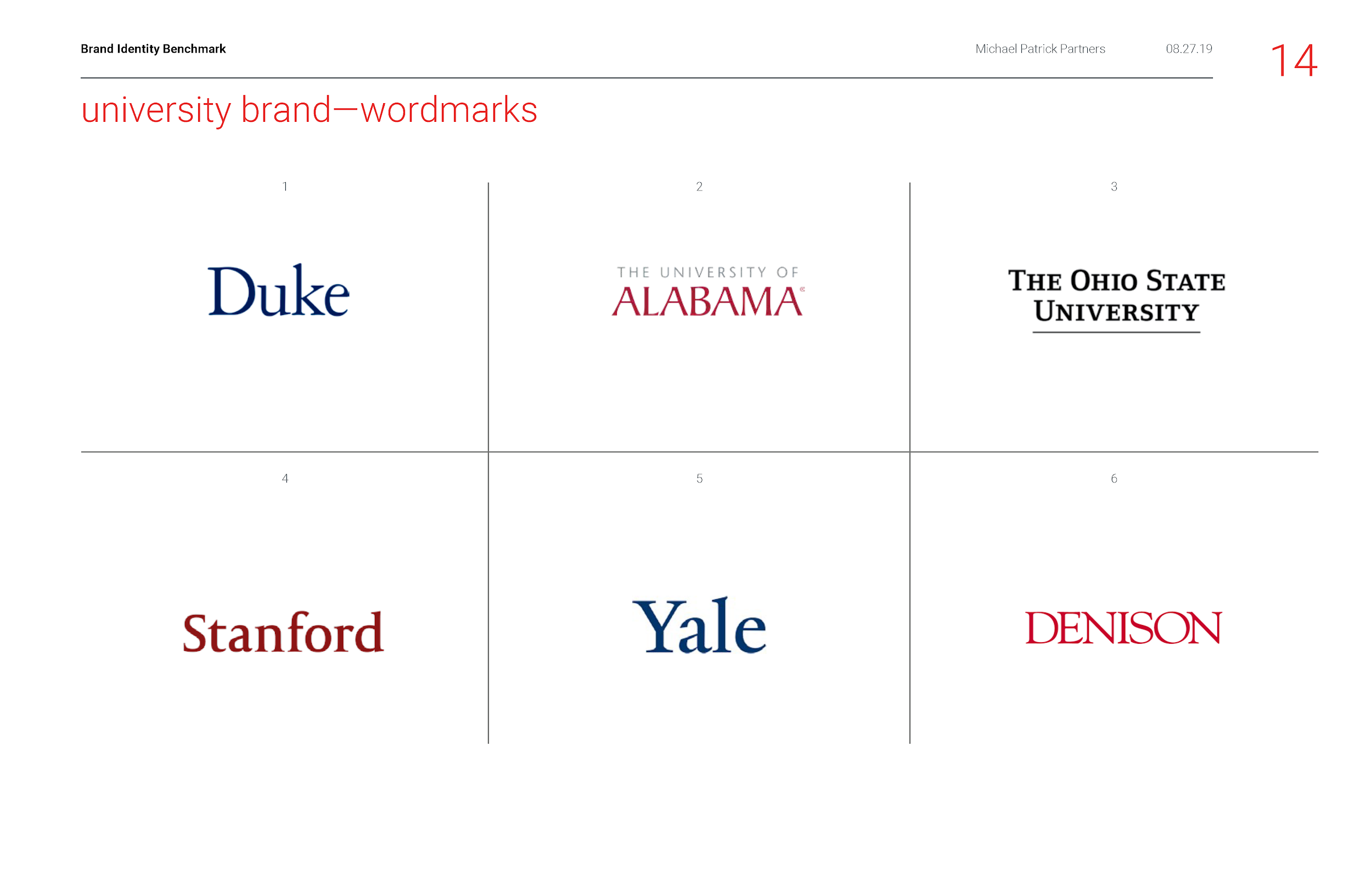 Wordmarks
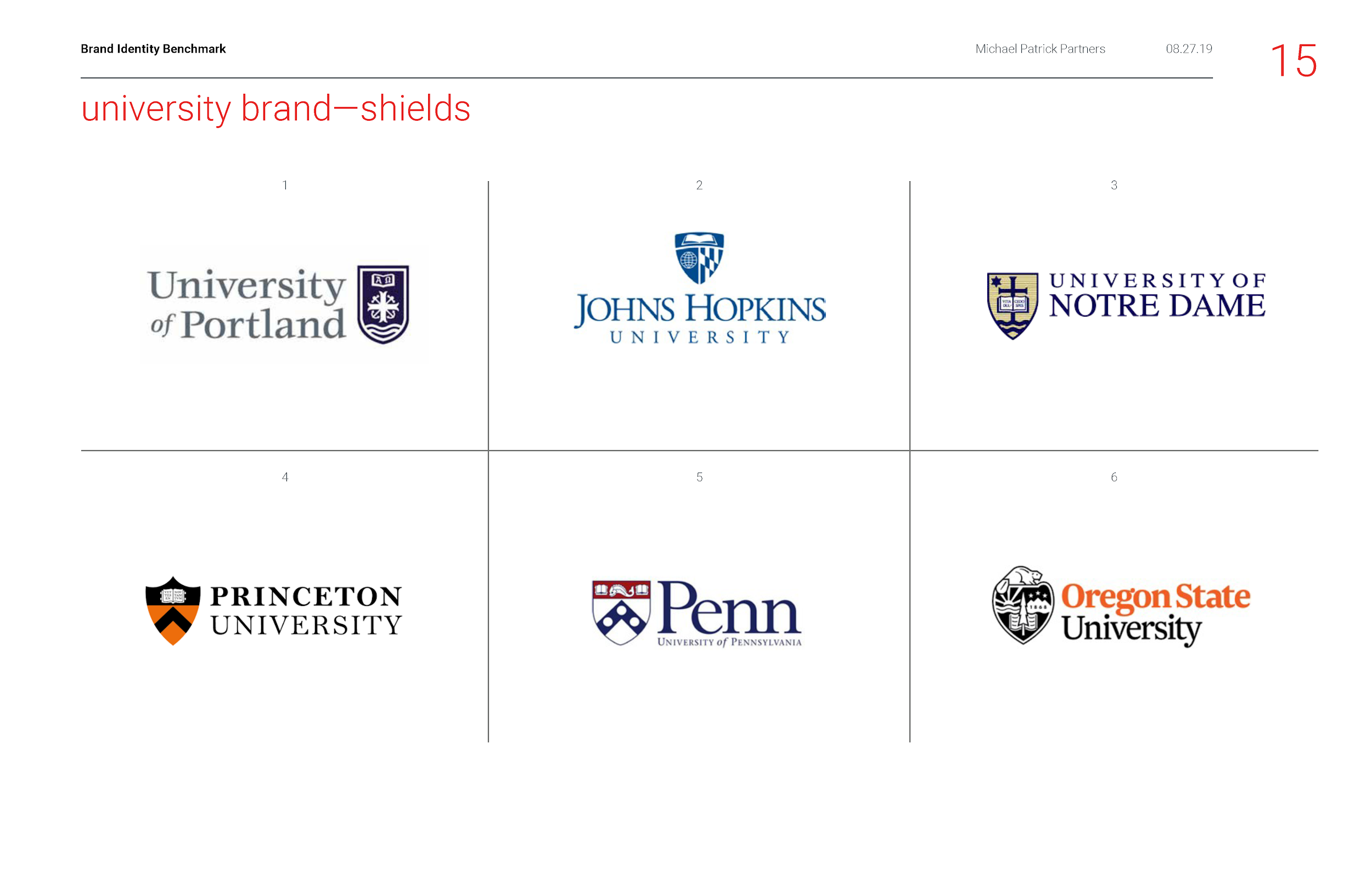 Shields
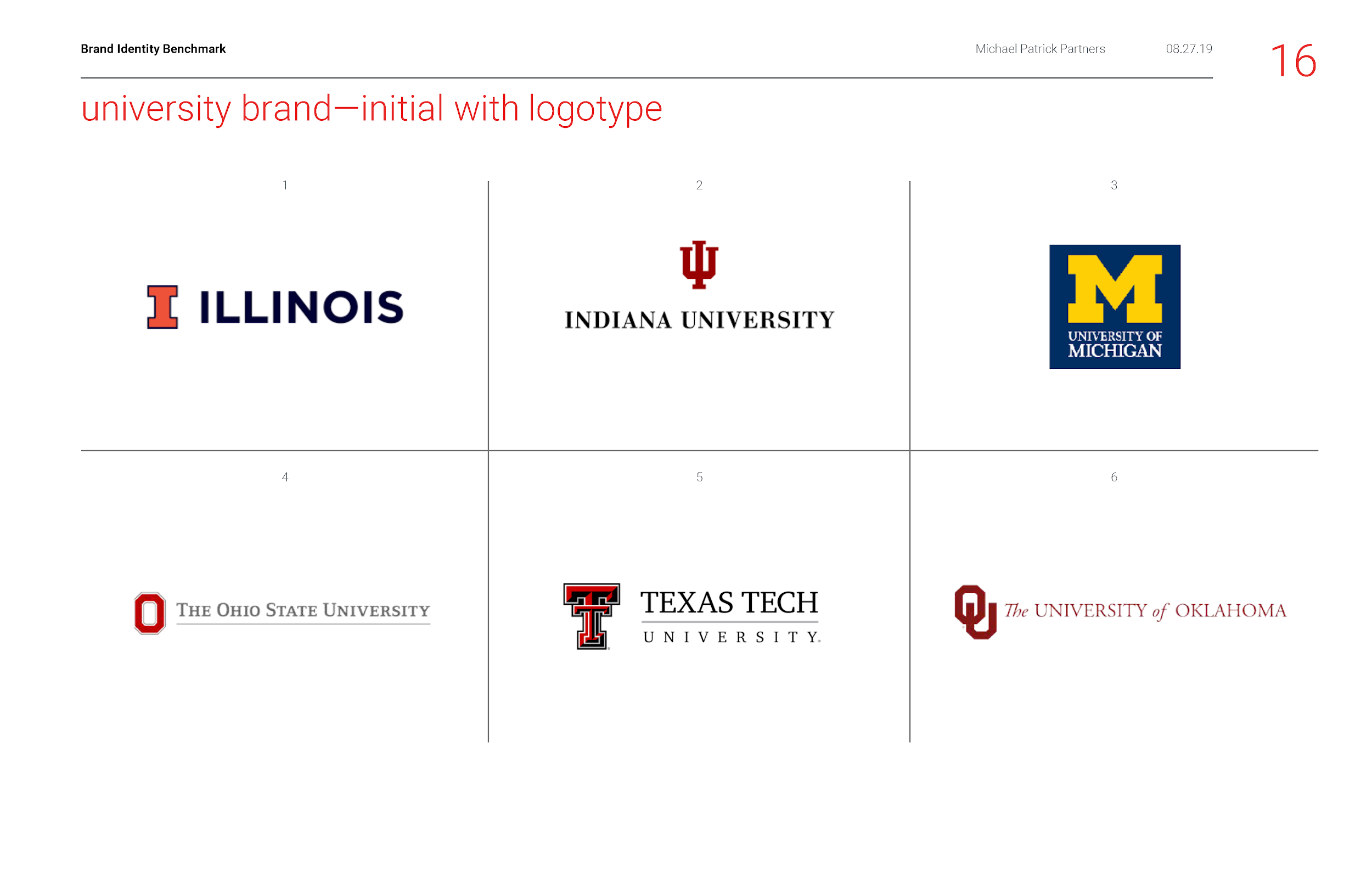 Initial with Logotype
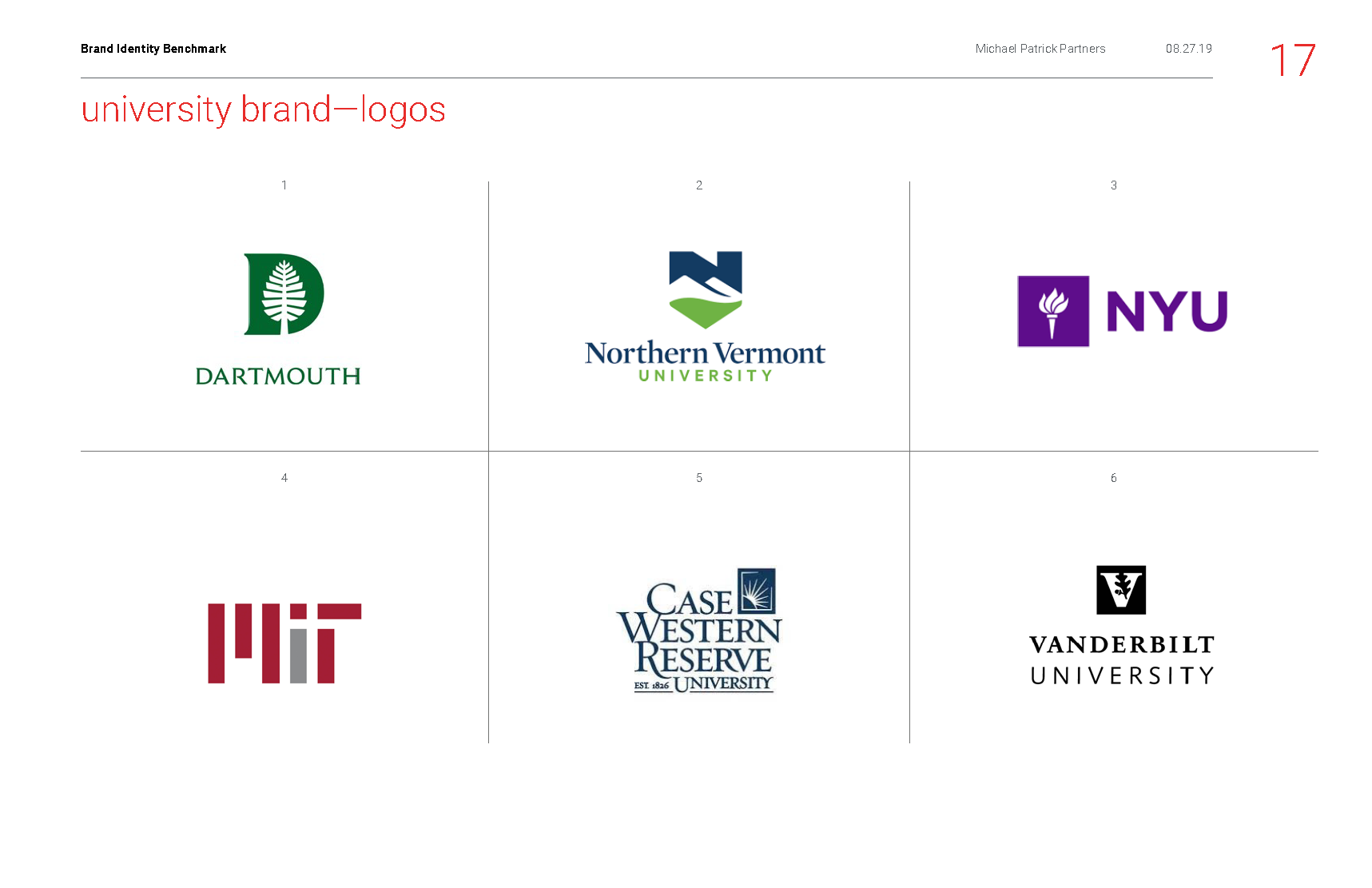 Logos
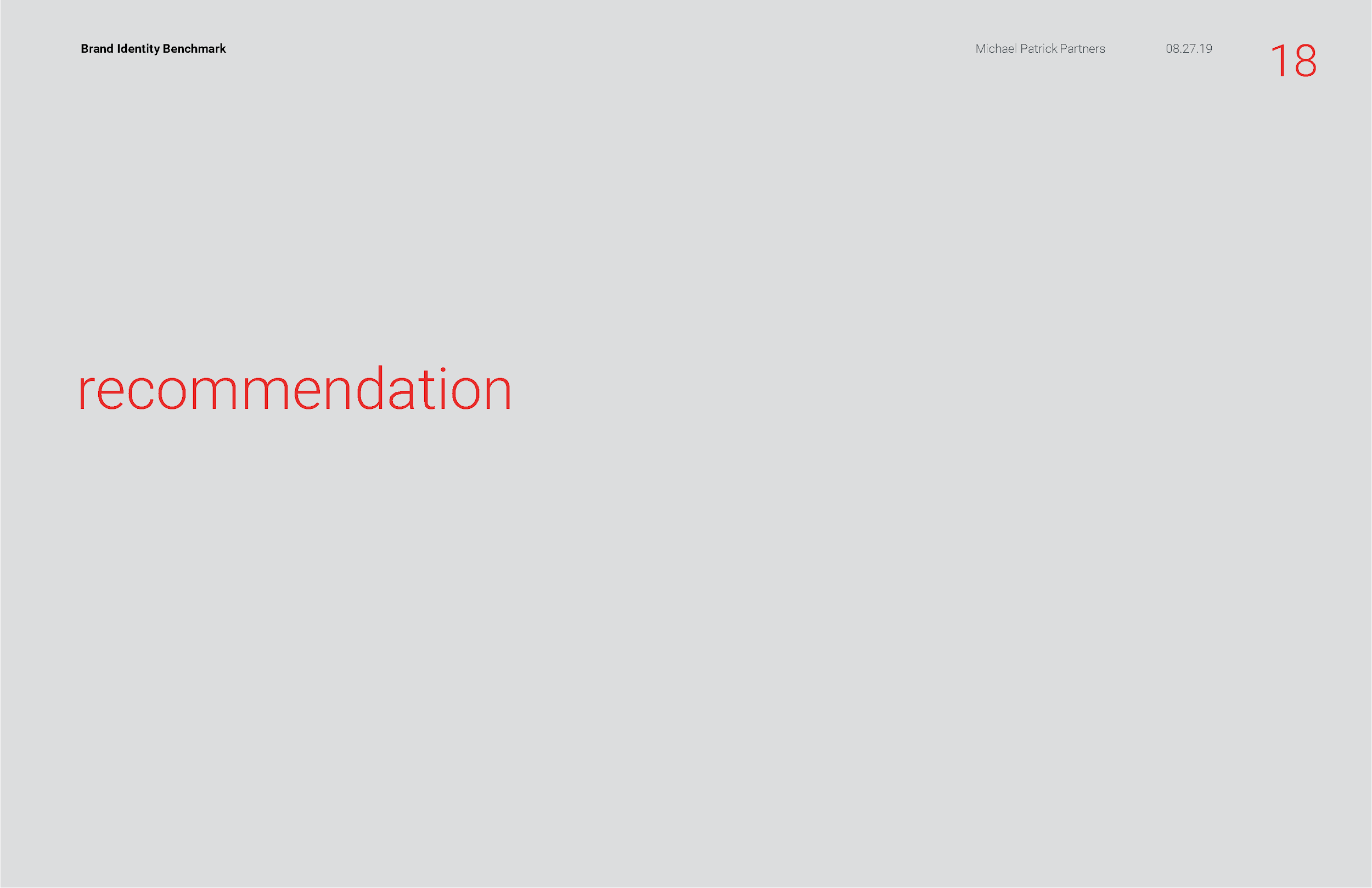 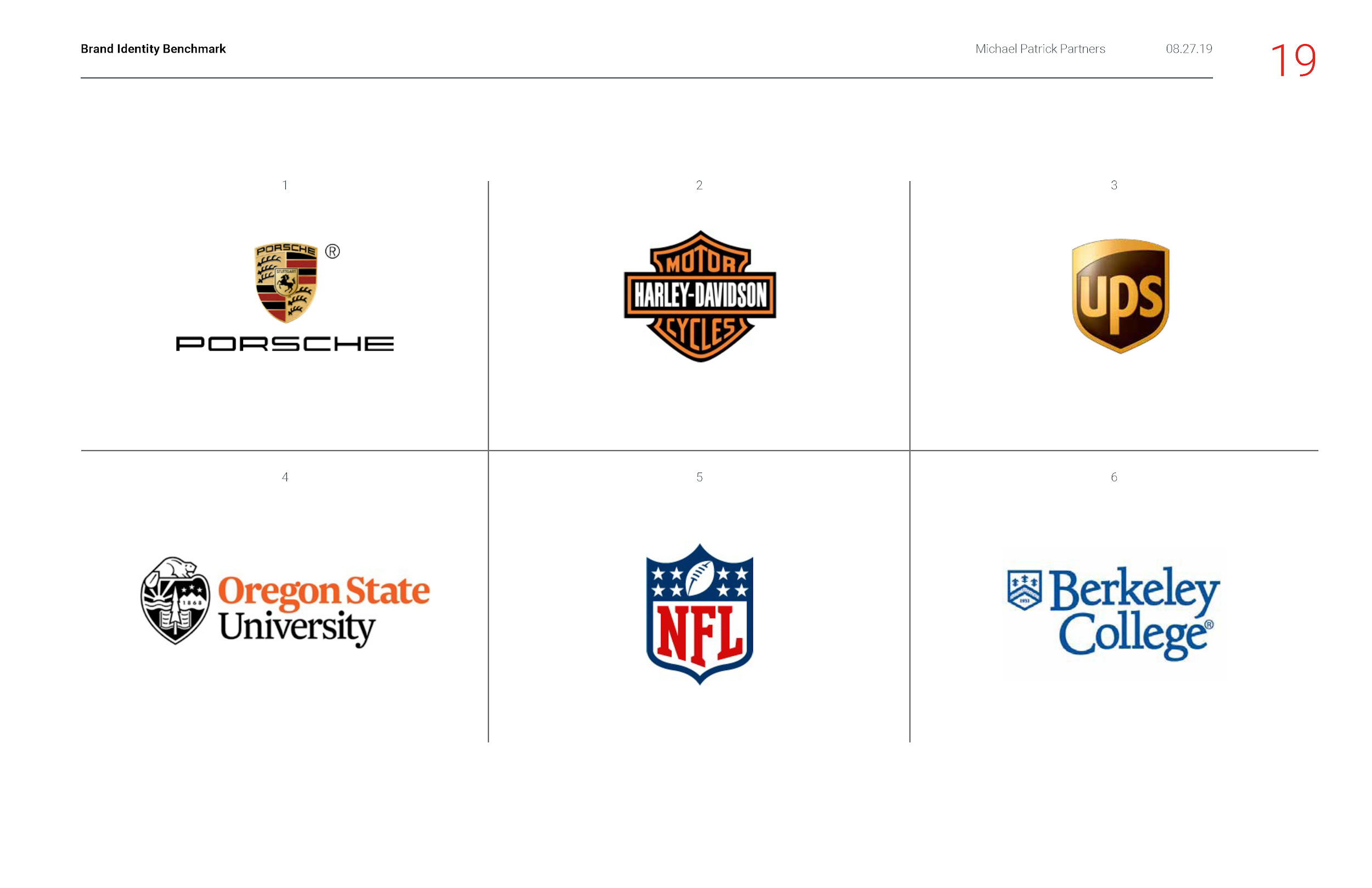 Shield:
Represents History, Legacy and Tradition
FeedbackandNext Steps
Feedback form
Branding workshop with MPP late September
Target rollout December 2019
FY20 RECRUITMENT/STRATEGIC MEDIA PLAN
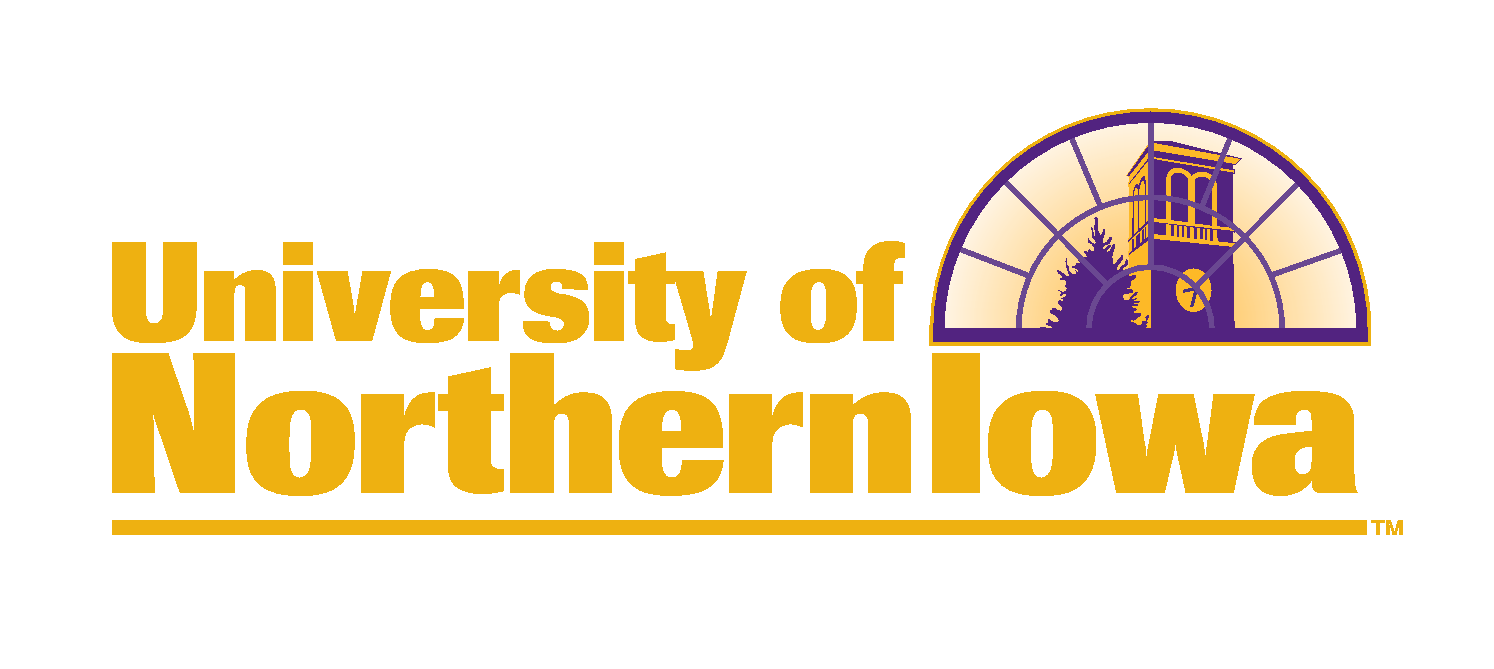 Brand Awareness & Positive Brand Perception
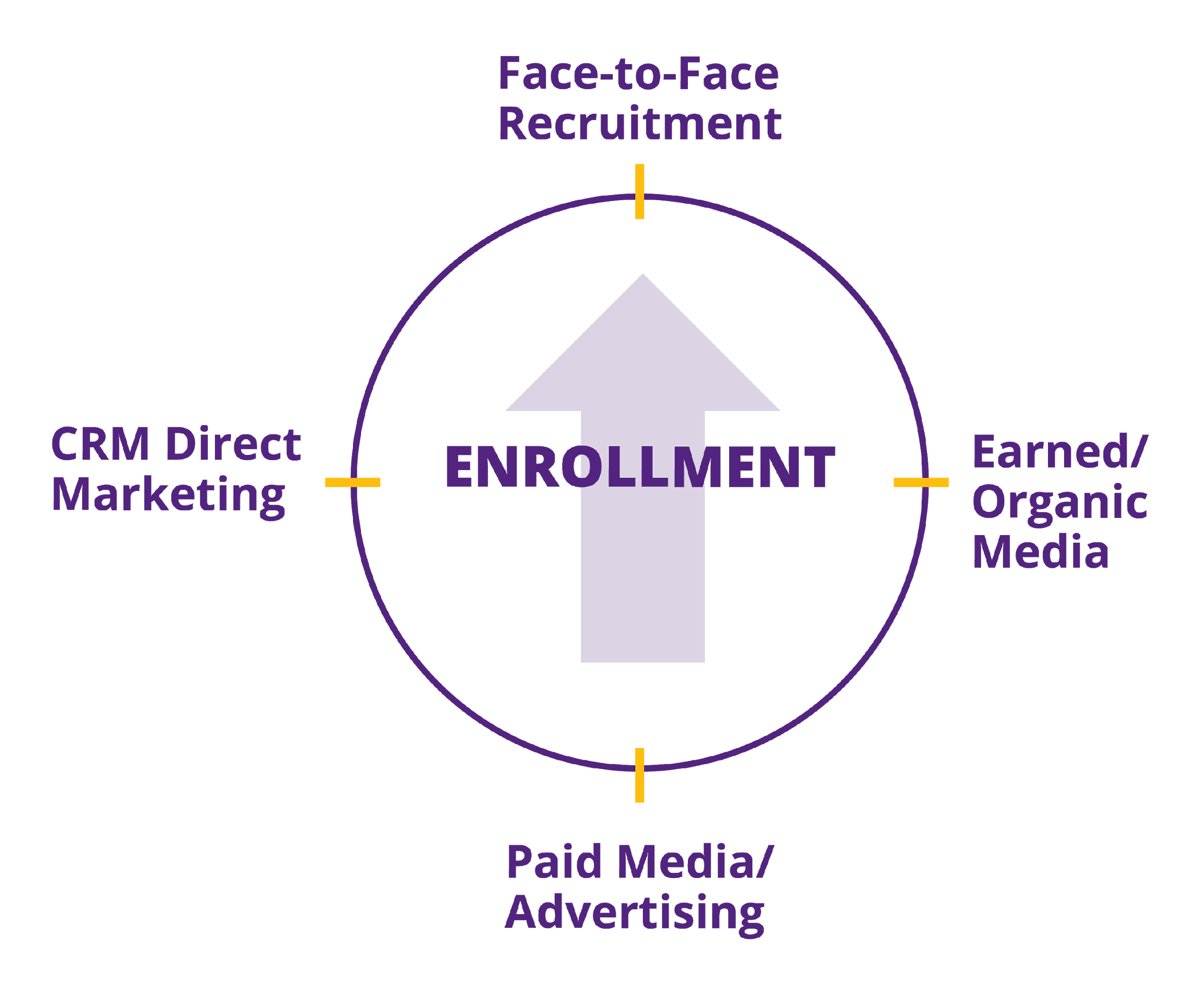 Admissionsand University Relations
Partnership
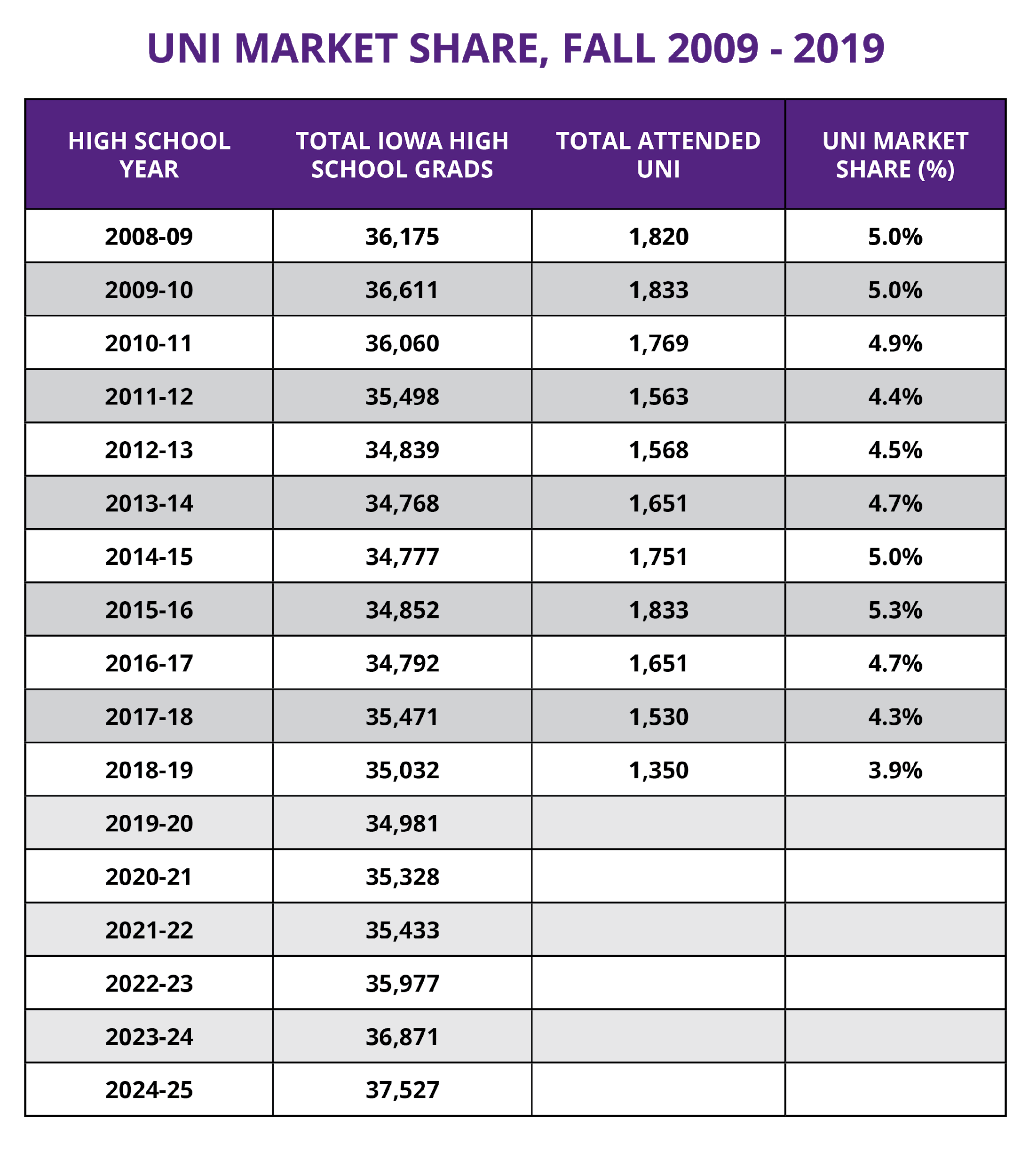 Iowa HS Grads and
UNI Market Share
New Recruitment Initiatives
New in-state and out-of-state scholarships (Fall 2020)

Open House and daily visit improvements designed to highlight academic programs. 
Increased outreach and relationship building with community collegepartners and high school counselors.
New admitted student days, both in-state and out-of-state.
Development of additional translated recruitment materials (Spanish).
First-ever LGBT visit day and continued presence at Pride Fest events.
New out-of-state recruitment fairs, high school and community college visits.
Widening the enrollment funnel through additional ACT/SAT name buying and increased presence in key IL, MN, WI, MO, NE, KS, and SD markets.
Developing and delivering more direct marketing materials.
Enrollment  Goals &  Admissions  RecruitmentInitiatives
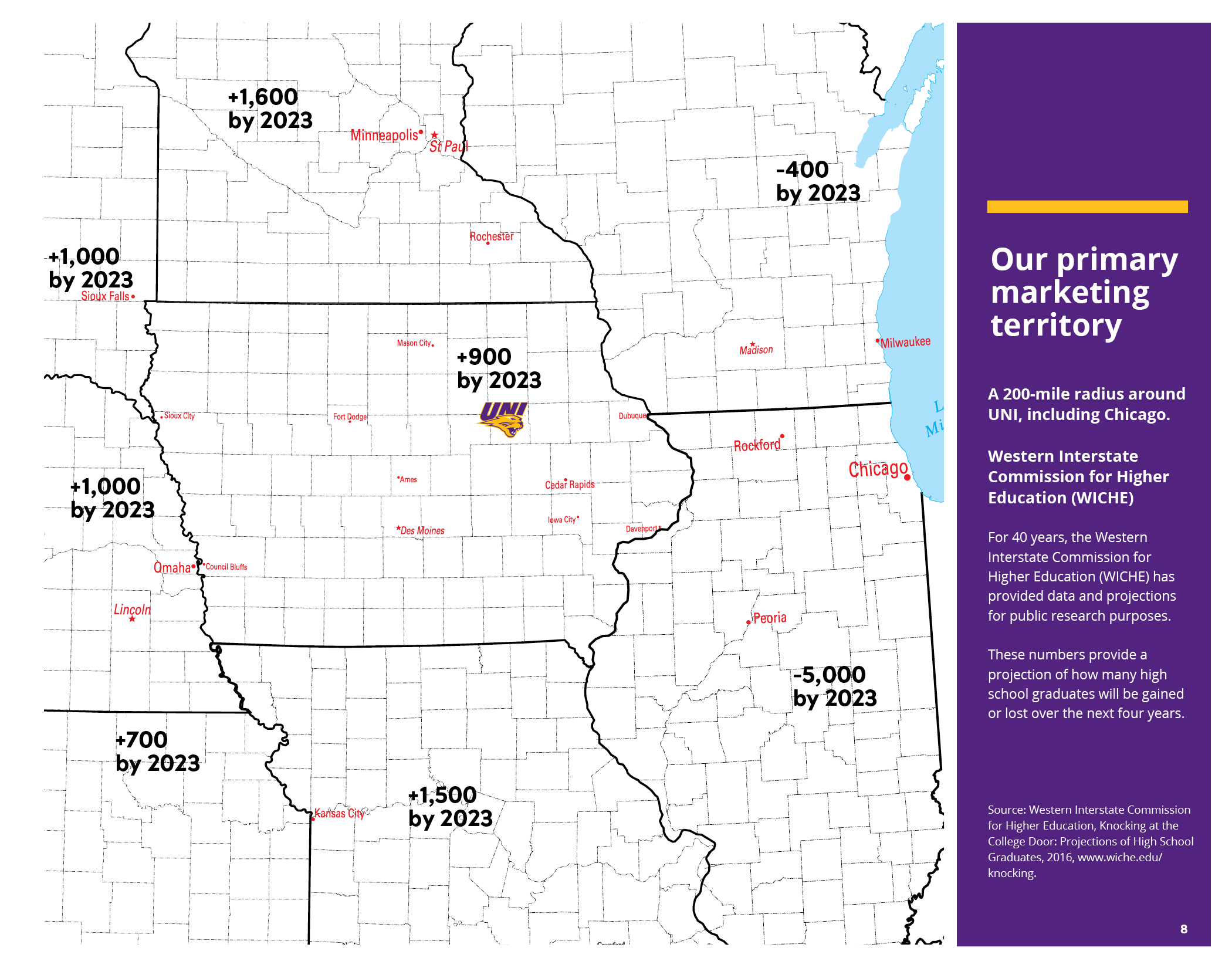 Increases/
Decreases in HS Seniors by State (through 2023)
*Source: WICHE
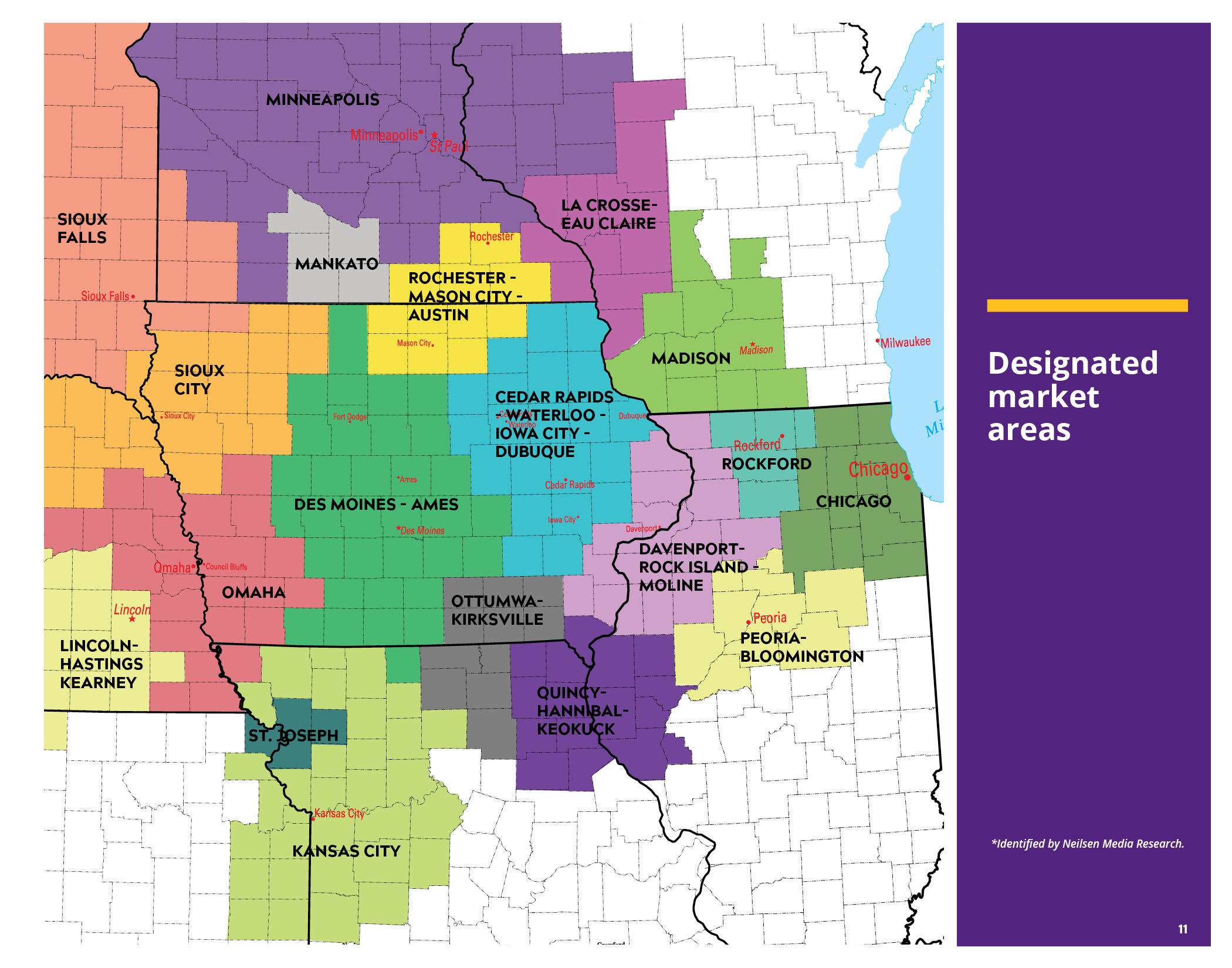 Our Designated
Market Areas (DMAs):
Traditional & Digital Media Plans

JW Morton & Happy Medium
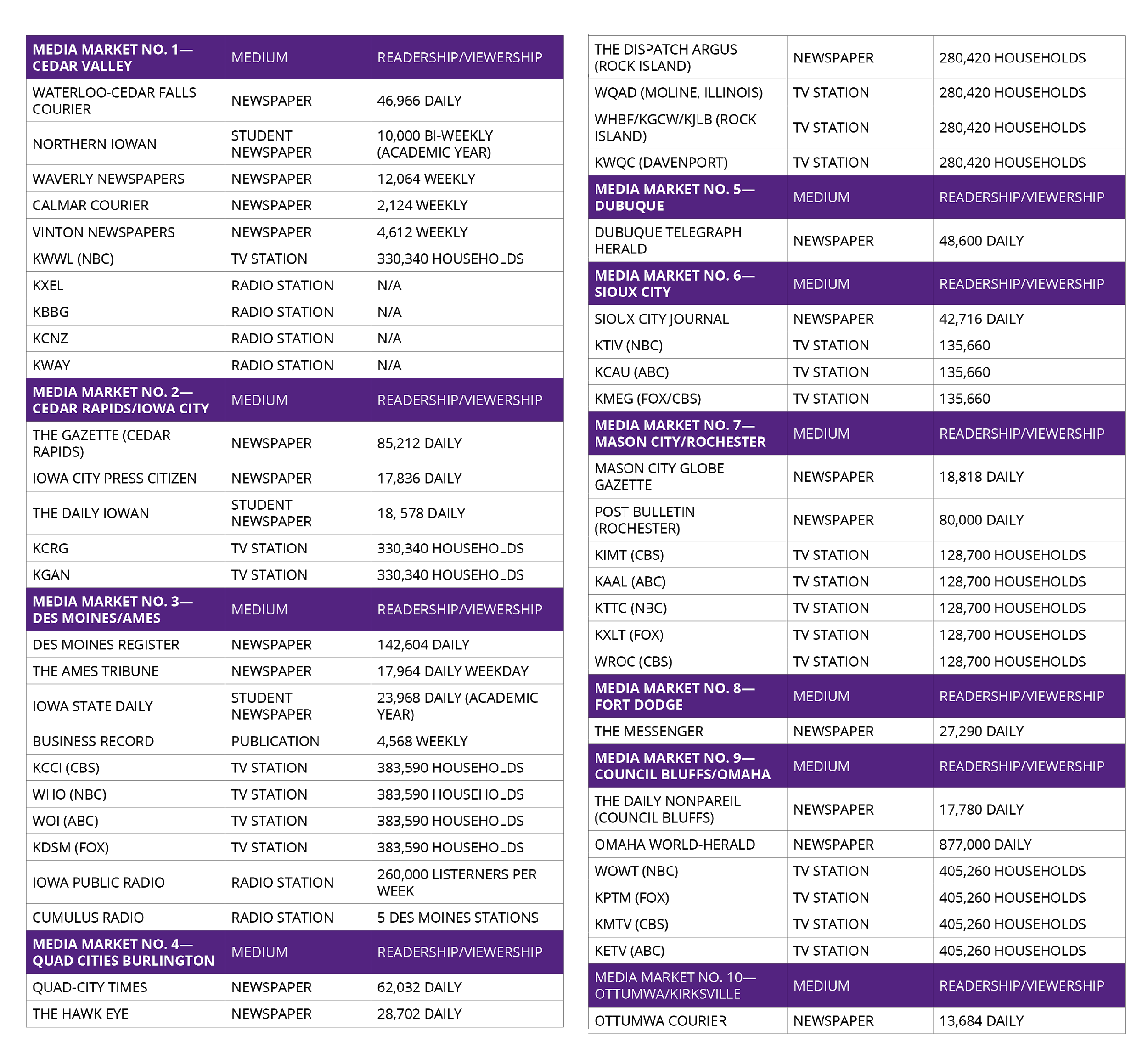 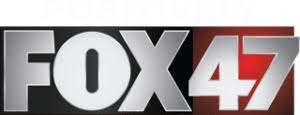 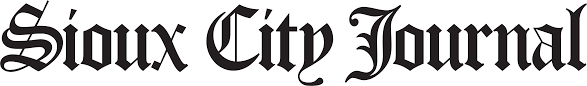 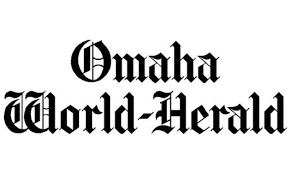 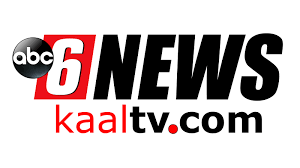 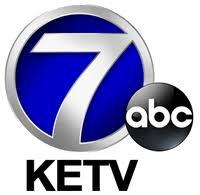 Increasing
Earned Media Efforts
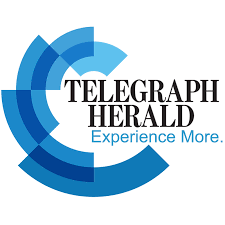 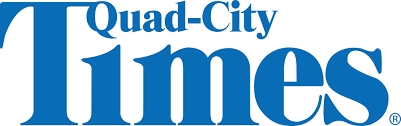 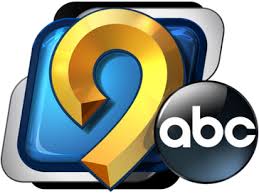 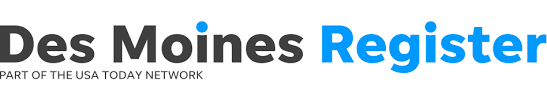 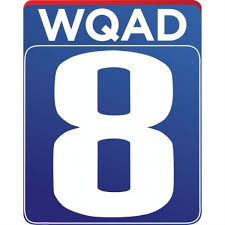 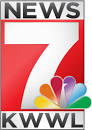 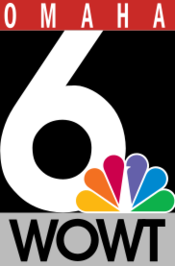 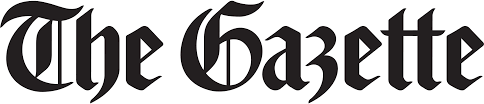 Push to Apply (Seniors/Transfer Prospects) REDESIGNED 51 Emails / 7-10 Pubs (running)
Admits/Commits REFRESHED 38 Emails / 16 Pubs (running)
Search to Prospect (Juniors/Seniors Suspects) NEW 38 Emails / 14 Pubs (near running) 
Juniors (Prospects) NEW 28 Emails / 5-7 Pubs
Sophomores NEW 24 Emails / 4-7 Pubs
Freshmen NEW 17 Emails / 2-4 Pubs 
Parents; Counselors/Advisors; Visitors; 1st Program Interest NEW Scoped by 8/30
Grad Applicant/Decision Pending NEW 1 Email
International All NEW 24 Emails
International UGRD App/Admit NEW 12 Emails / 1 Pub
International Grad App/Admit NEW 9 Emails / 1 Pub
International Pre-senior NEW 6 Emails
JULY
23
AUG
2
AUG
23
SEPT
CRM Recruitment Comm Flows
SEPT
OCT
TBD
SEPT
SEPT
SEPT
SEPT
OCT
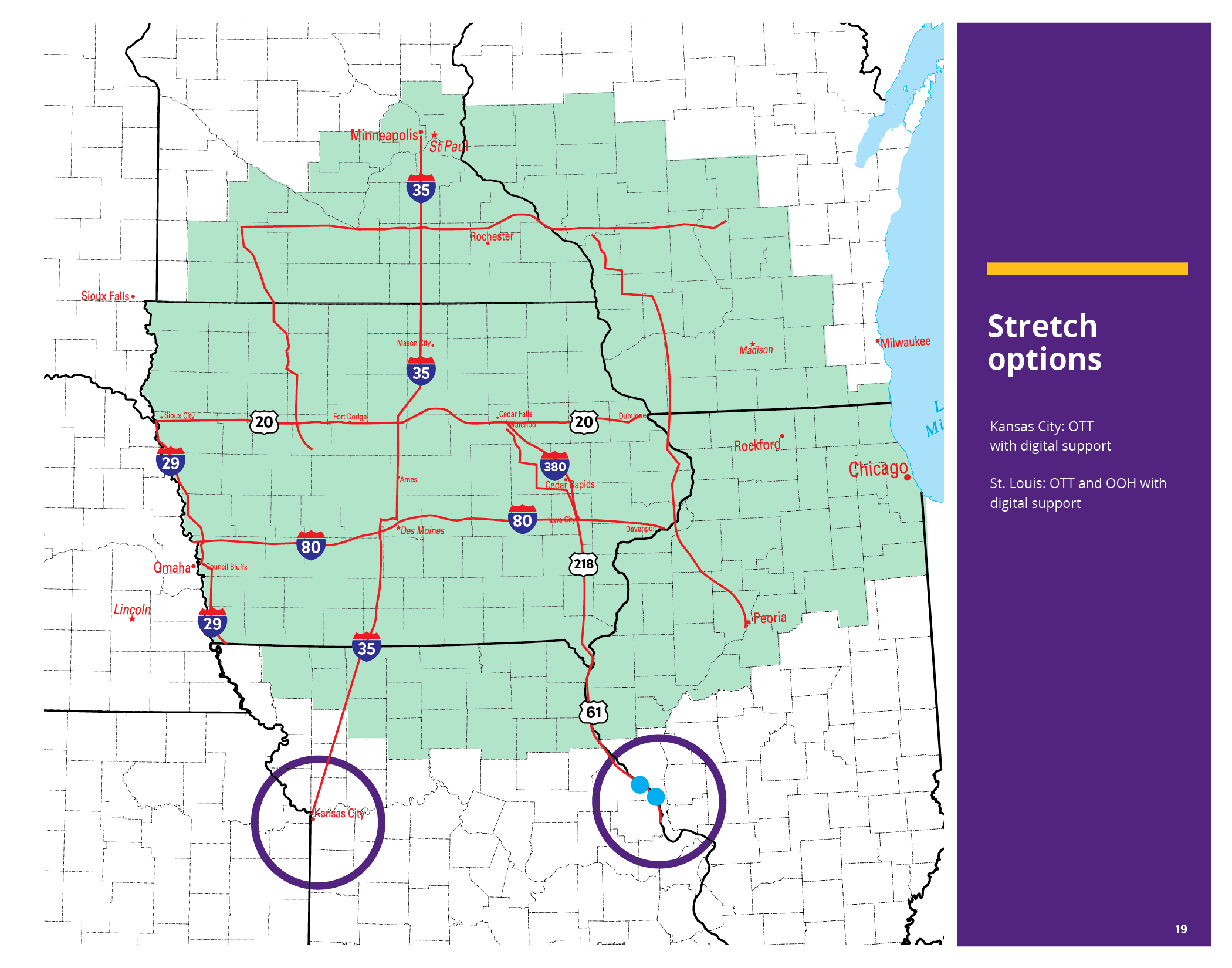 Primary Marketing Area & New
Stretch 
Markets
(Kansas City & St. Louis)
New Recruitment and Marketing Leadership group meeting regularly to track progress and strategize continued synergy
Identification of undergraduate “Programs to Elevate” to aid in marketing prioritization
Continued progress with CRM and direct marketing
Rebranding project/Redesign of website and mobile app
Graduate College growth initiatives
Enhanced video and social media presence/Expanded earned media efforts
Additional Areas of Focus in FY20
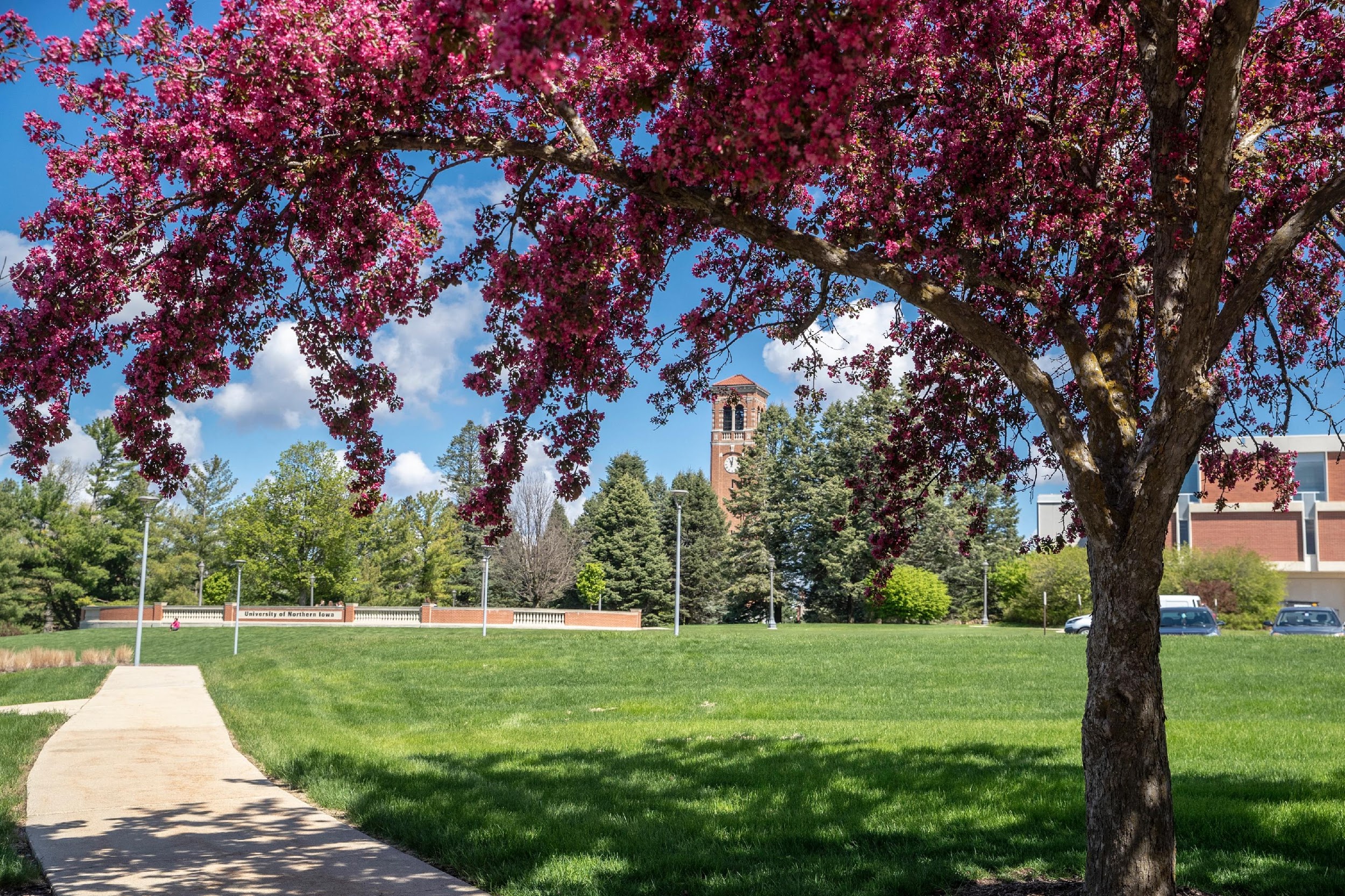 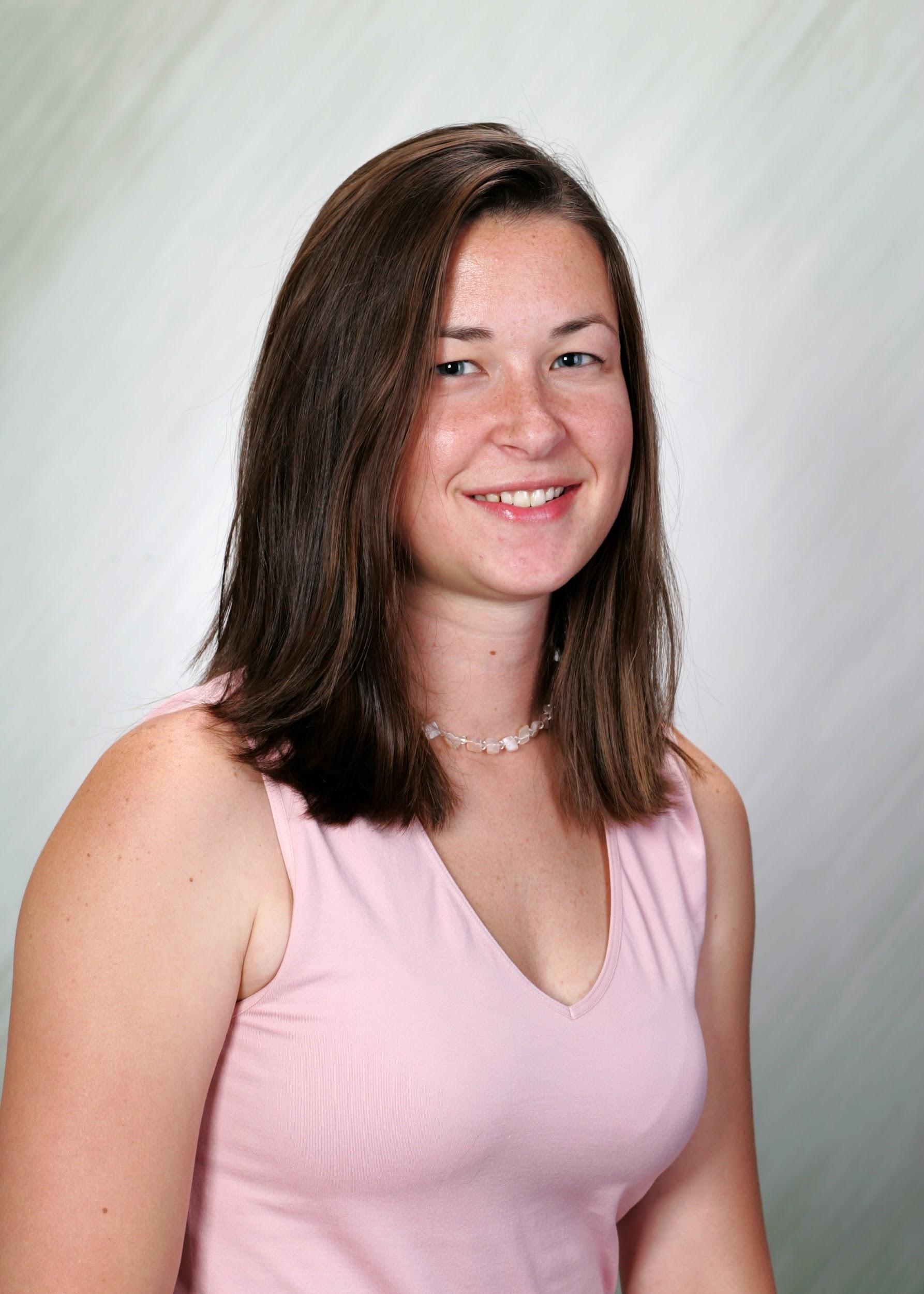 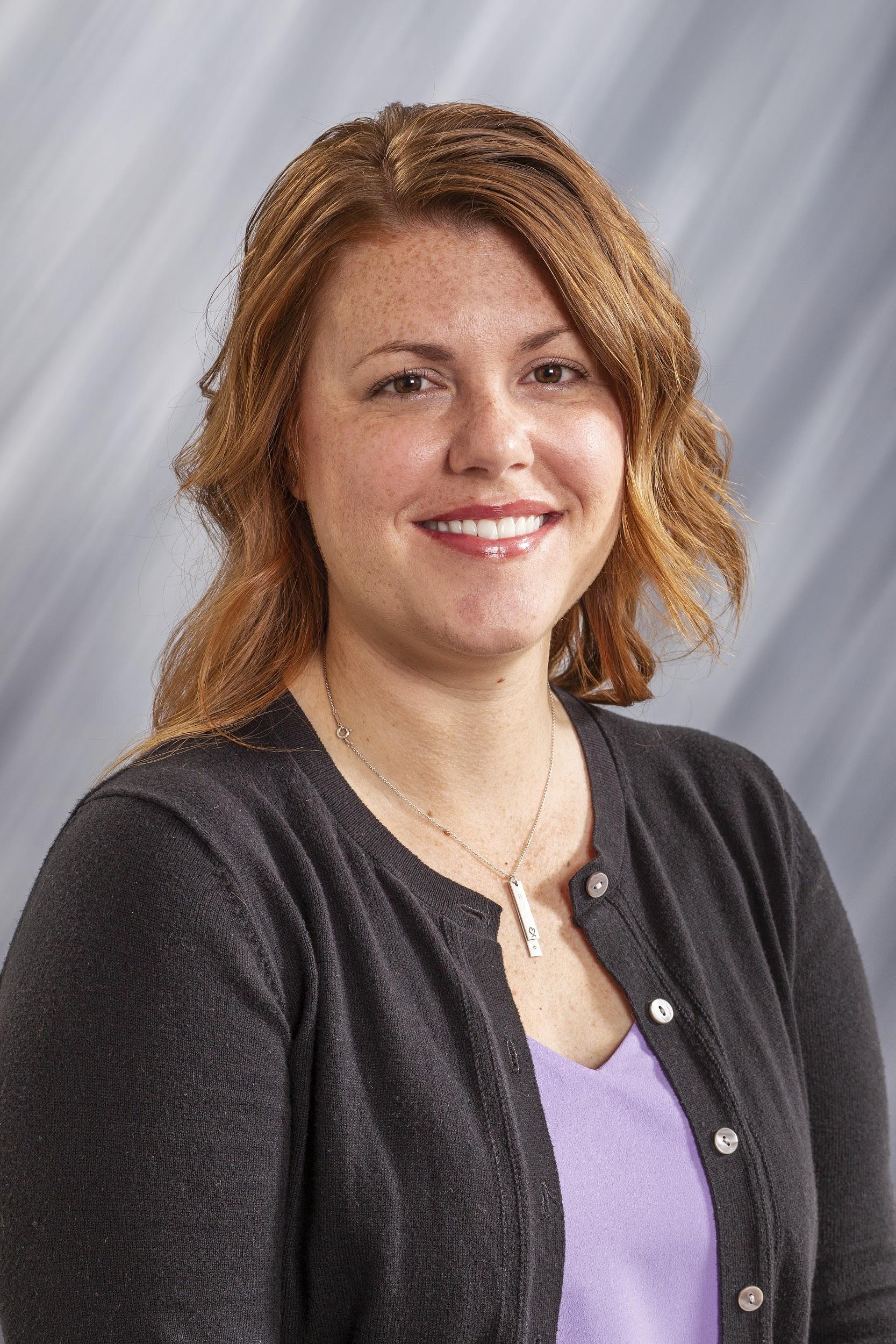 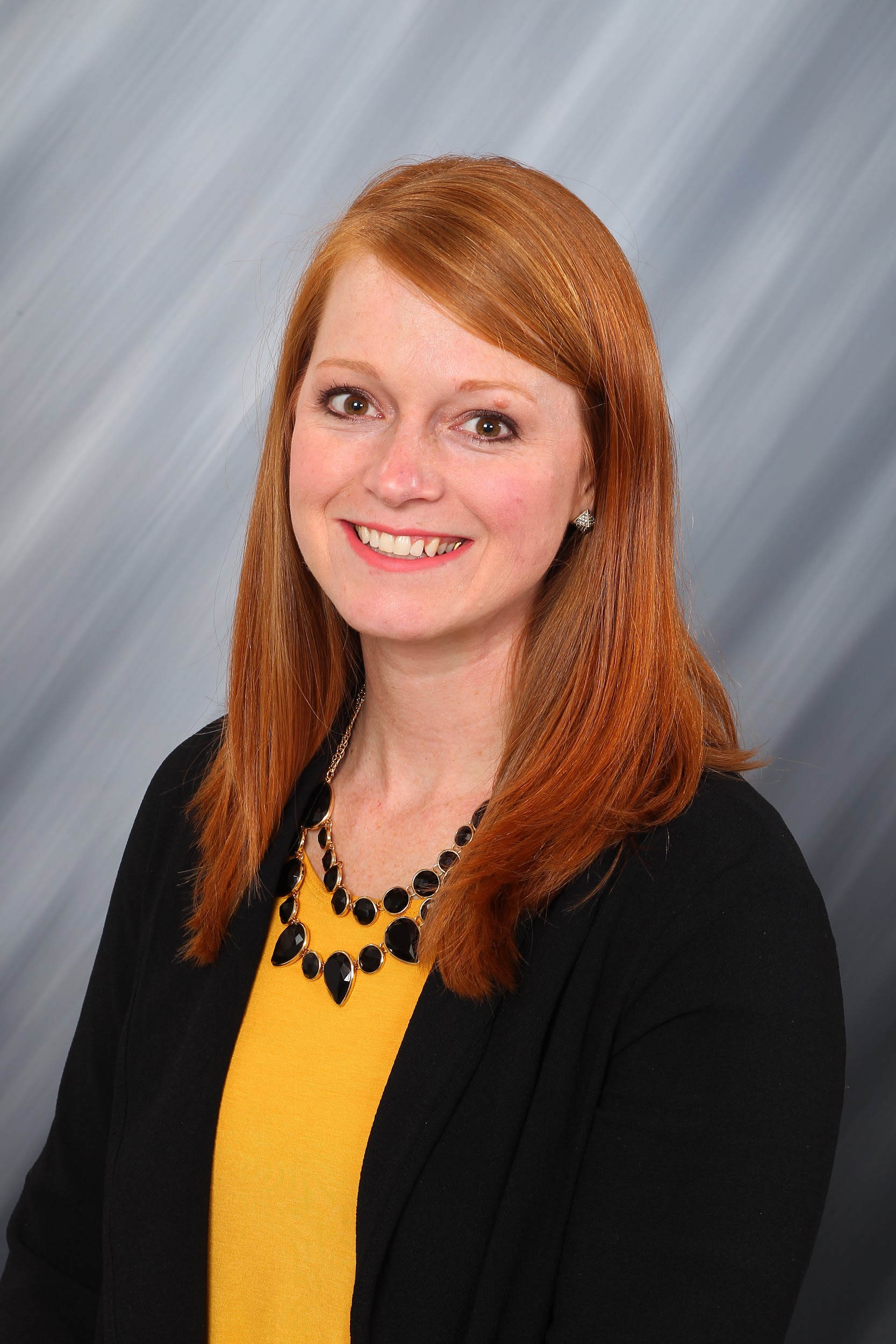 University Relations Leadership
Ashley Stoppel, CRM
Jess Betts, Creative Services & Branding
Lindsay Cunningham, Web
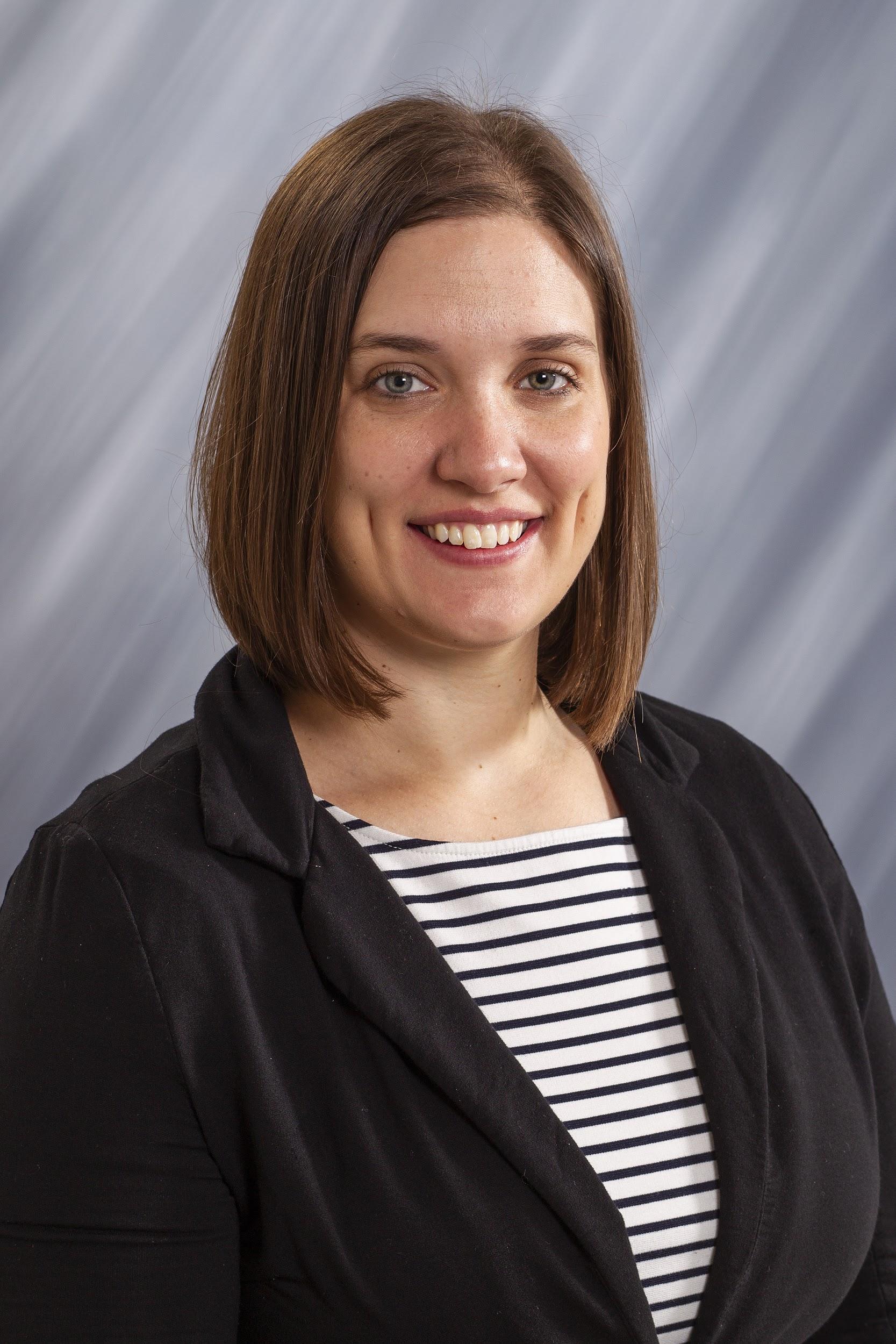 Maddie Allen-Kasten, Advertising
Public Relations Manager - TBD
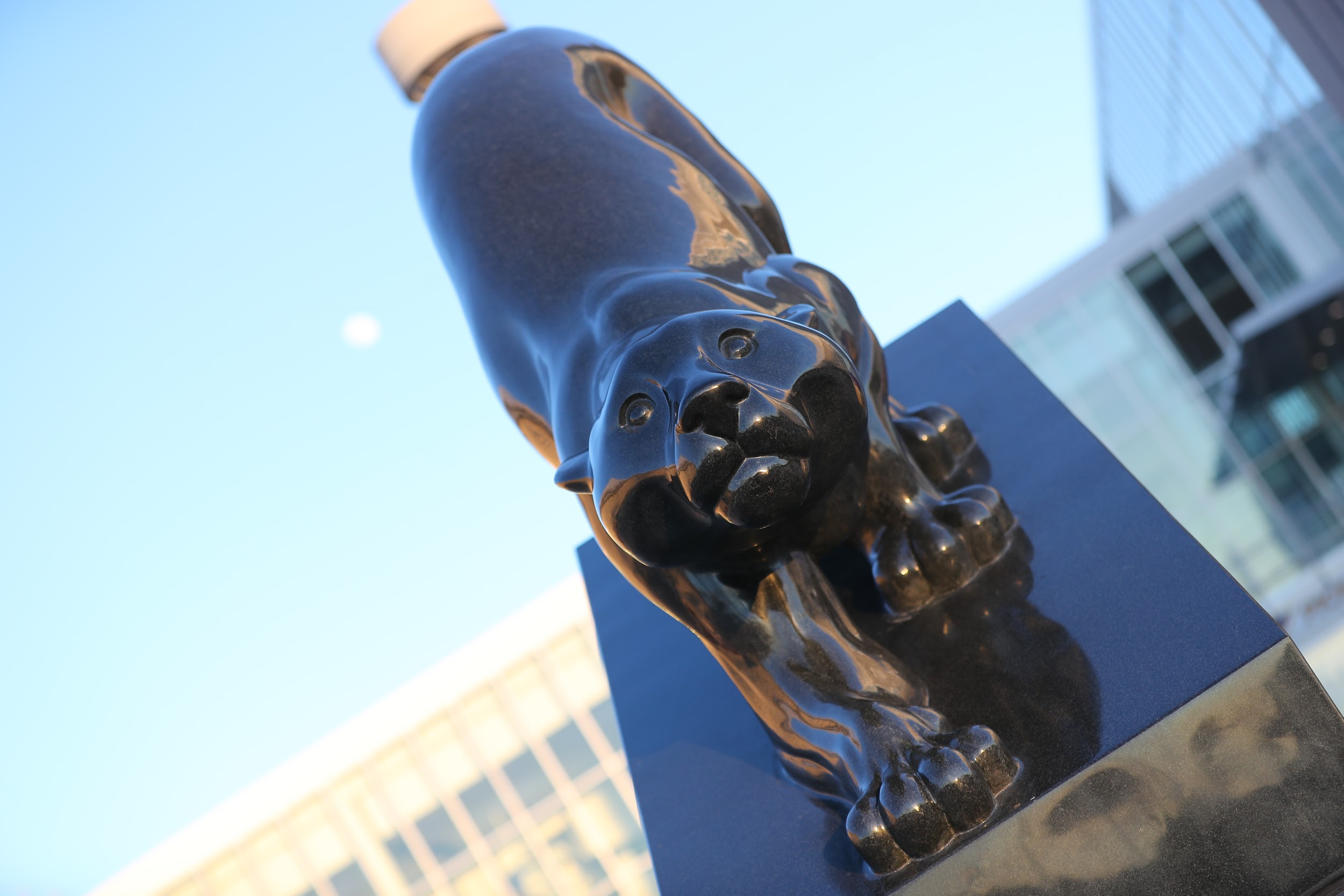 THANK 
YOU
35